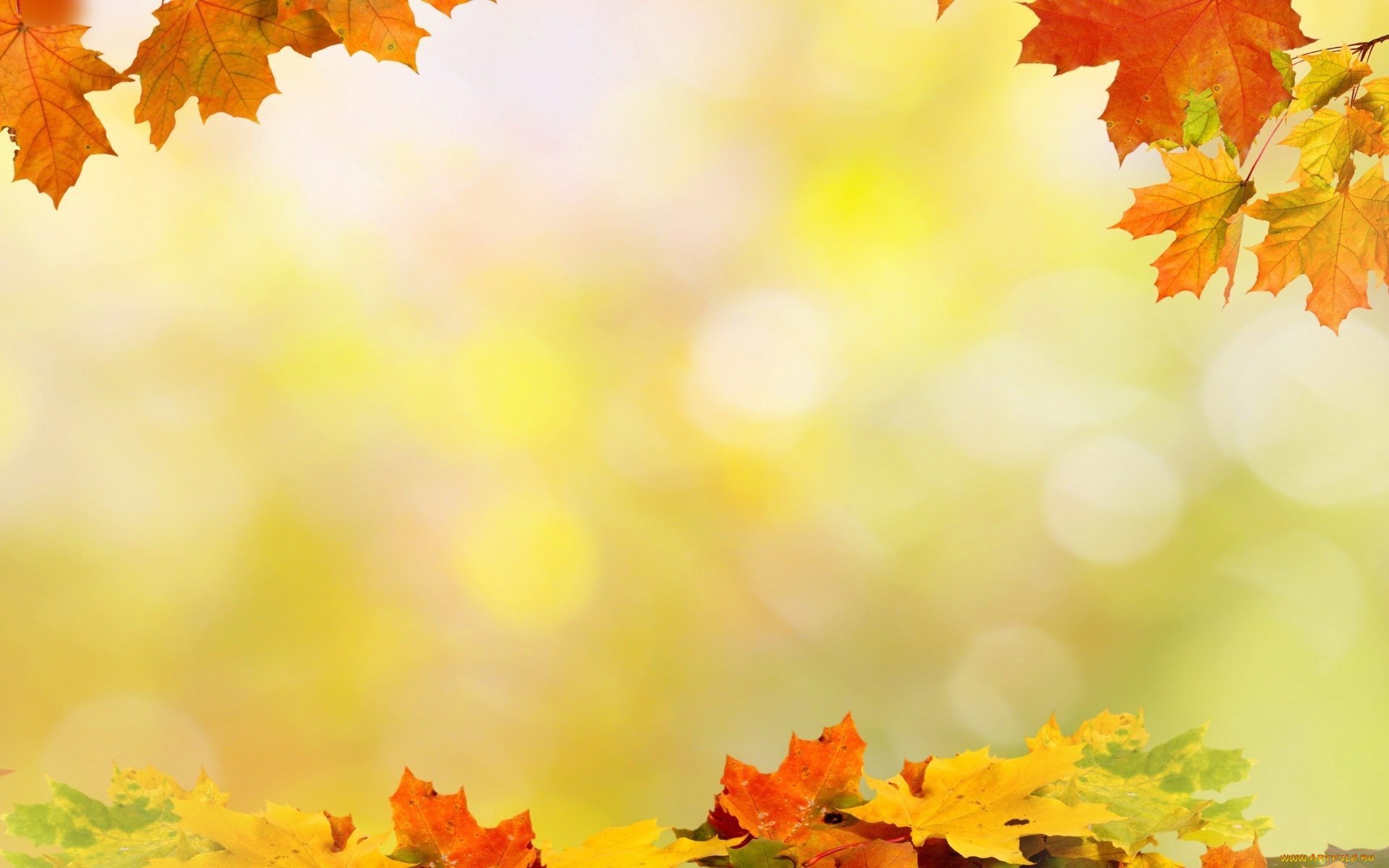 КНИЖНЫЕ
НОВИНКИ
     МБА
Лужская  межпоселенческая районная библиотека
2023
Александрова, Наталья 
Кольцо княжны Таракановой [Текст] : роман / Наталья Александрова. - Москва : Эксмо, 2023. - 318 с. - (Артефакт & Детектив)
ББК 84(2Рос=Рус)6
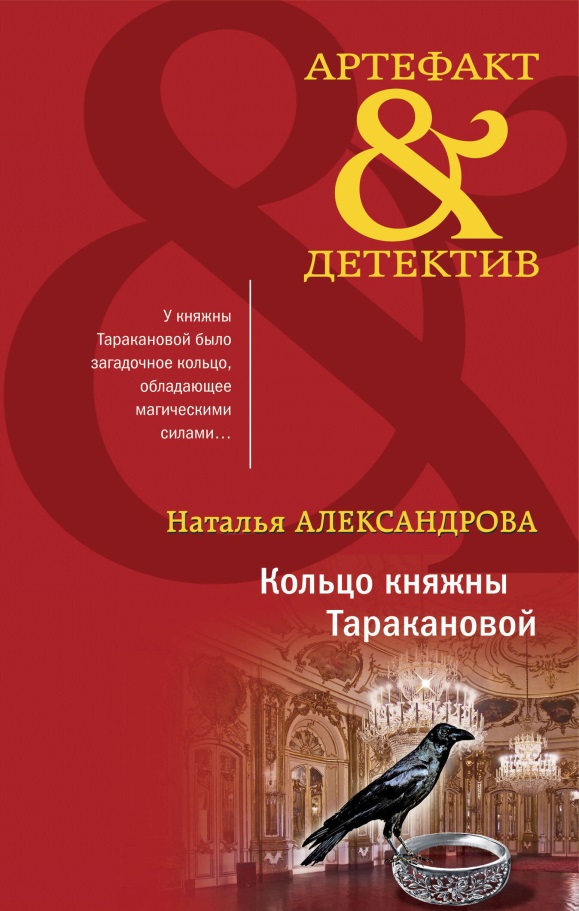 Дочь булочника унаследовала от бабушки серебряное кольцо. Оно оказалось не простым, надев его, девушка изменилась и стала не кем иным, как княжной Таракановой! 
В наше время кольцо попадает в руки учительницы Ани. Она убегает от жестокого мужа к Даше, племяннице доброжелательной соседки. Однако приезжает уже не застенчивая девушка, а смелая дама. Странности на этом не заканчиваются!
 Однажды Даша возвращается домой и находит в шкафу убитого Аниного мужа, а сама гостья пропала. Куда она делась? Кто убил мужа и почему его оставили в ее квартире? Даша отправляется на поиски и выясняет, что сомнительной гостьей была вовсе не Аня, а выдававшая себя за нее незнакомка...
Получится ли у Даши отыскать незнакомку и расследовать преступление?
Андреева, Наталья
Семь разгневанных богинь [Текст] : роман / Наталья Андреева. - Москва : АСТ, 2023. - 317, [1] с. - (Бестселлеры Натальи Андреевой)
ББК 84(2Рос=Рус)6
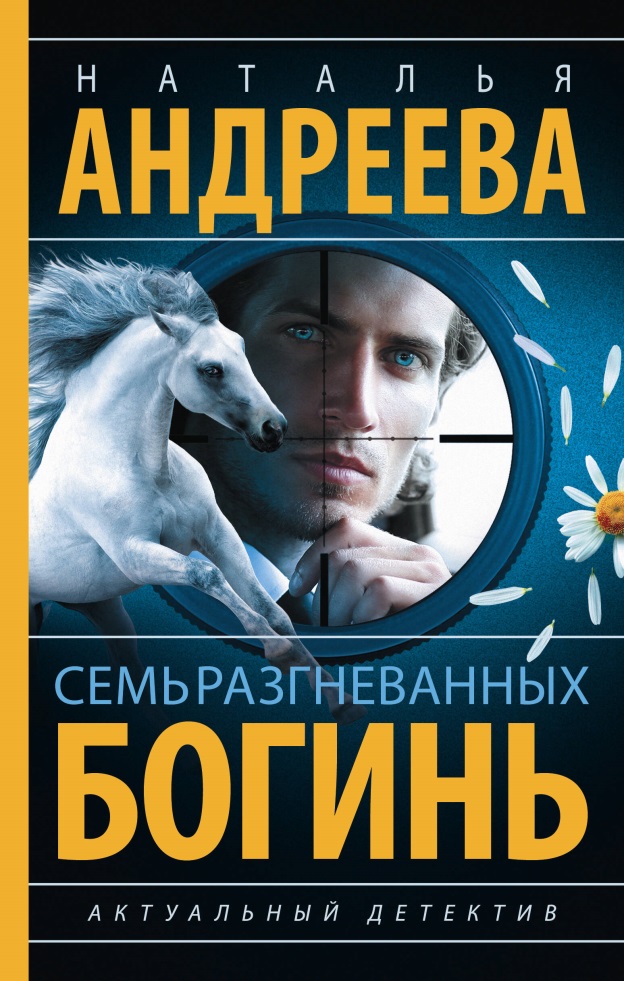 В каждой женщине живет богиня, будь то супруга Гера, любовница Афродита или маменькина дочка Персефона. И как любая богиня, она гневно мстит предавшему ее мужчине. Бизнесмен Леонид Петровский привык к тому, что женщины ему поклоняются. И когда с другого берега реки прилетела пуля, он умер с улыбкой на губах, не веря в случившееся. То, что за убийством Петровского стояла одна из его женщин, для следствия было очевидно. Но кто? Мать? Жена? Партнер по бизнесу? На поиски отрядили старлея  Женю Снегина, который под видом молодого человека одной из дочерей Петровского должен стать своим в доме покойного бизнесмена и разгадать эту загадку. Назвать коварную богиню, подавшую знак киллеру: жертва едет, выдвигайся на позицию!
Вечная, Ольга
Доверься [Текст] : роман / Ольга Вечная. - Москва : Эксмо, 2023. - 349 с.
ББК 84(2Рос=Рус)6
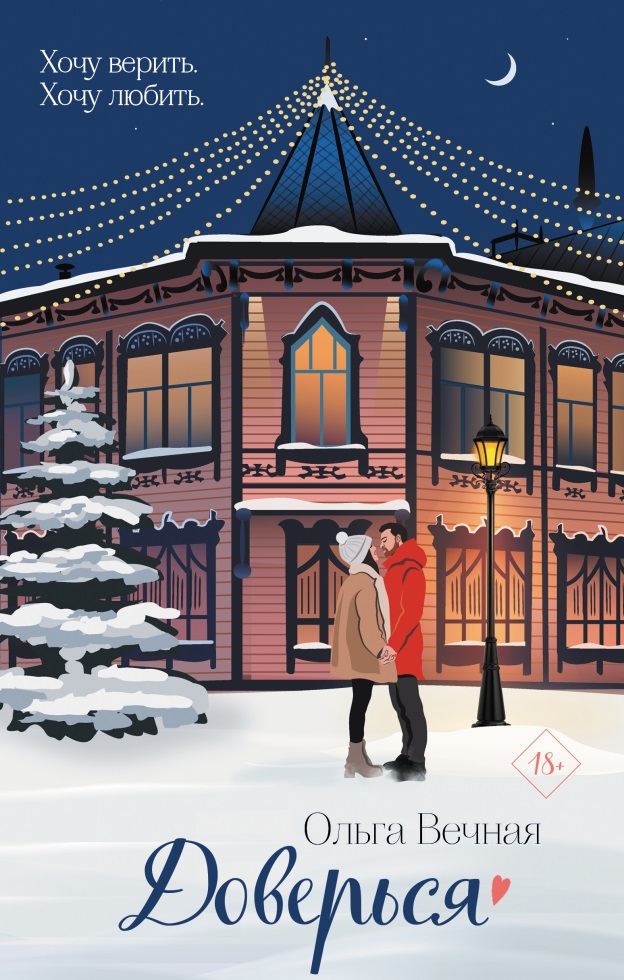 «Доверься» — это психологический роман Ольги Вечной, рассказывающий о жестокости людей, которые способны разрушить чью-либо жизнь в одно мгновение. 
Главную героиню Диану такая жестокость не ломает, она, наоборот, становится сильнее и заново учится доверять людям, ведь без доверия невозможно построить здоровые отношения. 
Эта книга показывает, что всегда найдется человек, который протянет тебе руку в трудную минуту.
Володарская, Ольга
Жена Синей Бороды [Текст] : роман / Ольга Володарская. - Москва : Эксмо, 2023. - 316, [2] с. - (Никаких запретных тем)
ББК 84(2Рос=Рус)6
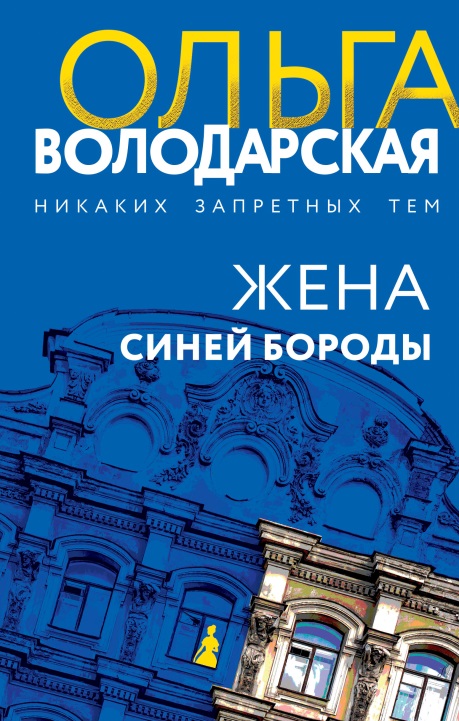 «Главной героиней романа стала девушка Арина, выросшая в красоте и роскоши особняка на Волжской набережной.
 Волею судьбы и своего папеньки-банкрота она оказалась пленницей жестокого и влиятельного мужчины — своего мужа, купца-миллионщика Егорова.
 Он увез молодую жену за город и заточил в доме, похожем на терем...
«Книгу я писала долго, поскольку изучала исторические факты. Многие события, описанные в ней, правда. И пуск первого Нижегородского трамвая в 1896 году, и постройка паровых мельниц фабрикантами-новаторами, и городские погромы 1905 года, и забастовки на предприятиях в 1916-м. Только герои этого романа, все до единого, вымышлены...» — Ольга Володарская
Драгунский, Денис
Фабрика прозы: записки наладчика [Текст] / Денис Драгунский. - Москва : АСТ : Редакция Елены Шубиной, 2022. - 506, [2] с. - (Проза Дениса Драгунского)
 ББК 84(2Рос=Рус)6
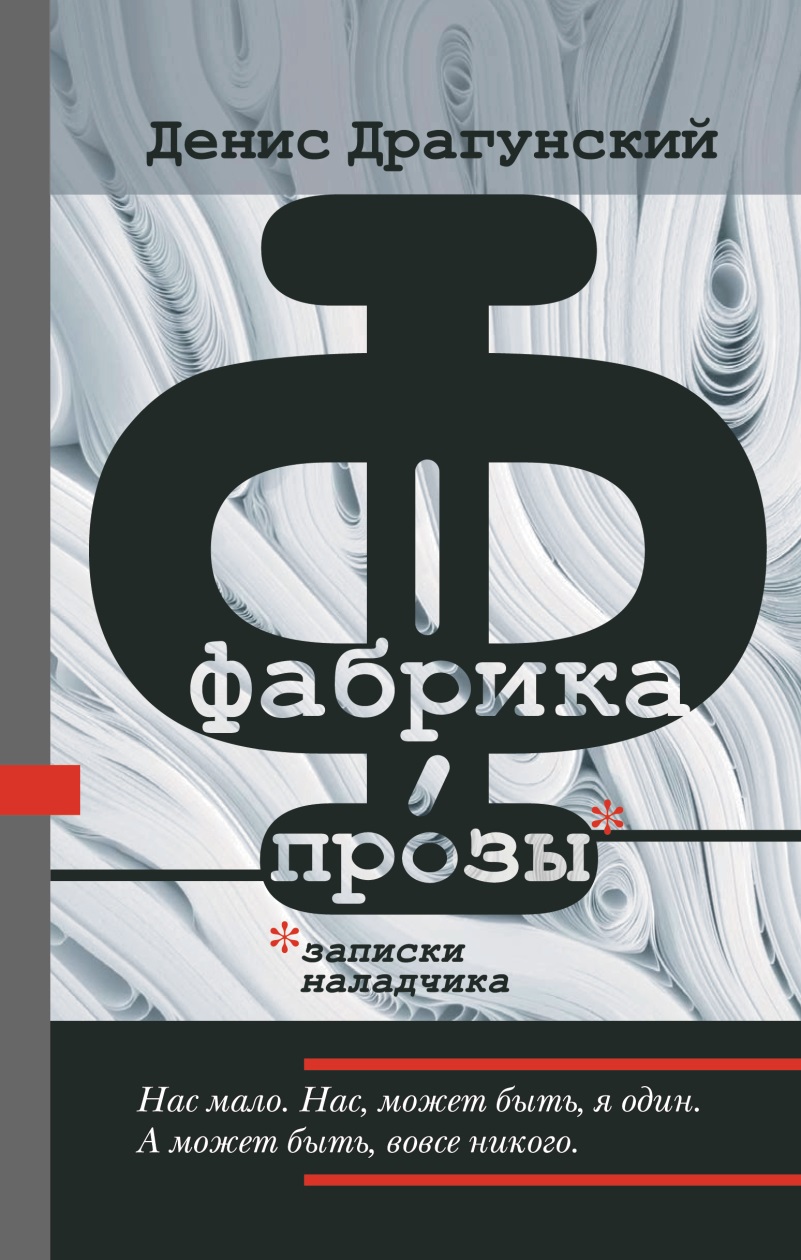 «Фабрика прозы: записки наладчика» — остроумные и ироничные заметки Дениса Драгунского последних лет. 
Вроде бы речь о литературе и писательских секретах.
 Но кланяться бородатым классикам не придется. Оказывается, литература и есть сама жизнь.
 Сколько вокруг нее историй, любовных сюжетов, парадоксов, трагедий, уморительных эпизодов! Из всего этого она и рождается.
 Иногда прекрасная. Иногда нет. 
Как и почему — наблюдаем вместе с автором.
Идиатуллин, Шамиль
Возвращение "Пионера" [Текст] : роман / Шамиль Идиатуллин; иллюстрации Виктории Лебедевой. - Москва : АСТ : Редакция Елены Шубиной, 2023. - 349, [1] с. : ил. - (Другая реальность)
ББК 84(2Рос=Рус)6
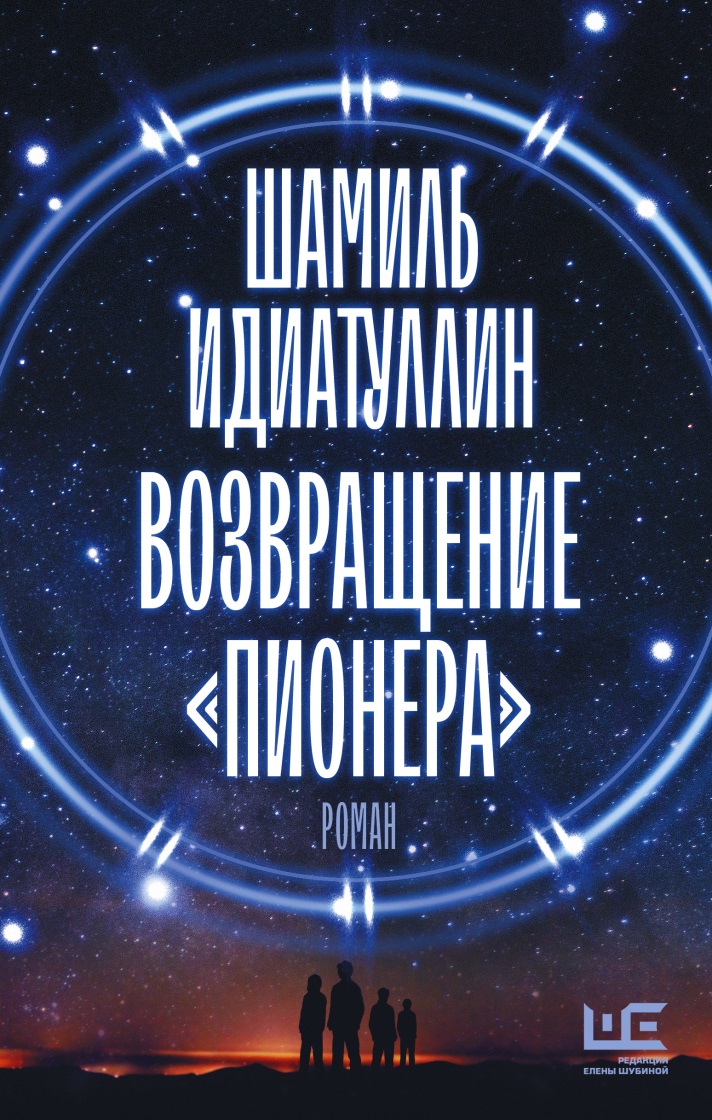 «Возвращение „Пионера“» — новый роман Шамиля Идиатуллина. 
В 1985 году трех школьников отбирают для участия в секретной космической программе «Пионер». 
Подростки должны помочь человечеству покорить Вселенную, а прежде — спасти его от смертельной угрозы.
 И это только начало испытаний. Когда они вернутся на Землю, то обнаружат, что попали в далекое будущее, где их никто не знает, где не существует их страны и где не осталось почти ничего, чем они дорожили и ради чего шли на жертвы. 
Героям придется или смириться с этим, или, в соответствии с клятвой, — жить, учиться и бороться.
Лавринович, Ася
Самая белая ночь [Текст] : художественная лит-ра / Ася Лавринович. - Москва : Like Book : Эксмо, 2022. - 315, [2] с. 
ББК 84(2Рос=Рус)6
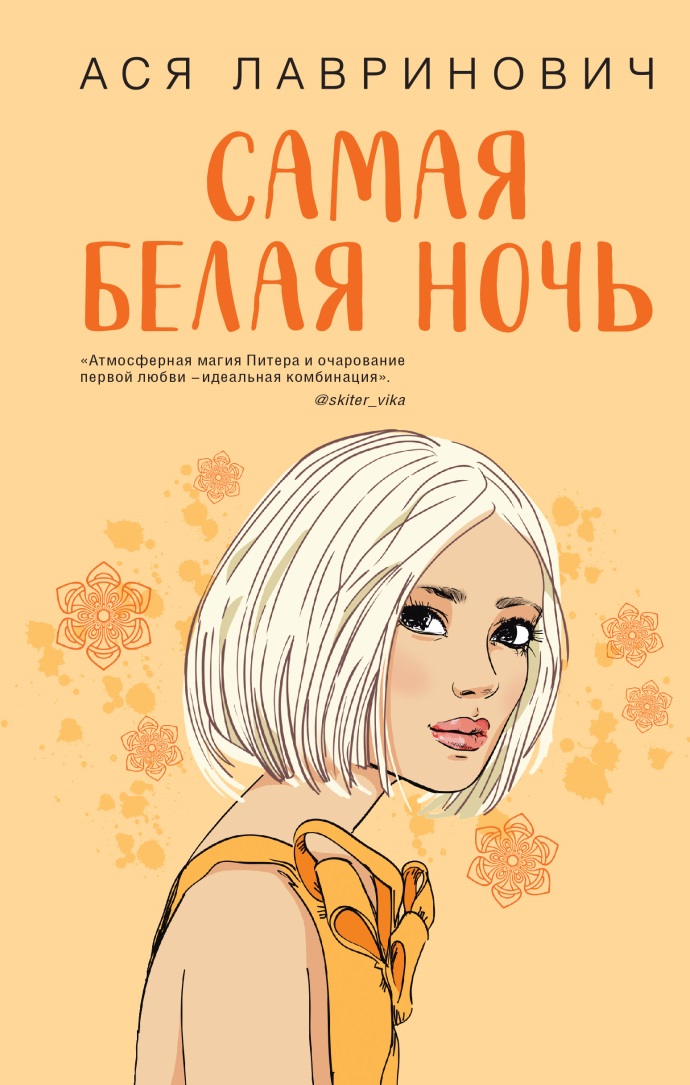 Яркая и взбалмошная Варя Мечетина считает свою студенческую жизнь идеальной: вечеринки, друзья, квартира в самом центре Питера. 
До тех пор, пока перед ней не встает сложный выбор. 
Еще и парень из дома напротив, которого Варя отчаянно ненавидит, добавляет проблем. Холодная и строптивая Агния Леманн бежит в другой город за своей мечтой — стать художницей. Она не подозревает, что прошлое уже следует за ней по пятам. Судьба сводит девушек вместе, и они становятся соседками по квартире. Привыкнет ли Агния к переменам и обретет то, чего ей всегда не хватало: друзей, семью и настоящую любовь?
Литвиновы, Анна и Сергей
Смерть за добрые дела [Текст] : художественная лит-ра / Анна и Сергей Литвиновы. - Москва : Эксмо, 2023. - 316, [1] с. 
ББК 84(2Рос=Рус)6
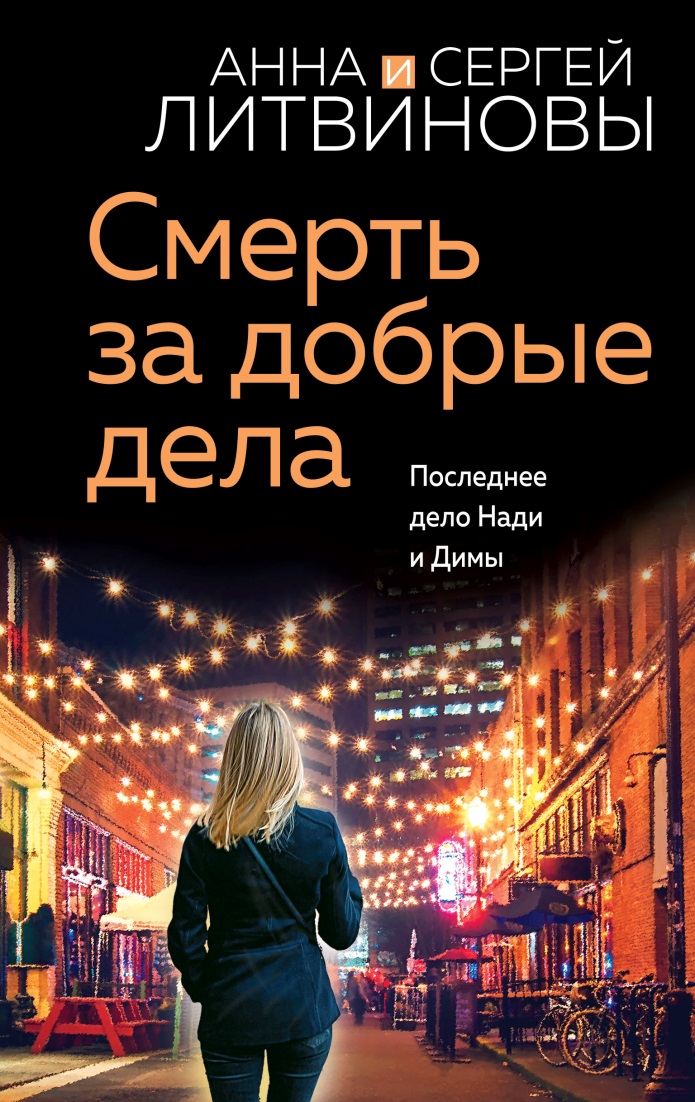 В новом остросюжетном романе Анны и Сергея Литвиновых «Смерть за добрые дела» возвращаются любимые герои — журналист Дима Полуянов и его подруга, библиотекарь Надя Митрофанова.
В книге раскрывается острая актуальная тема — сайты, куда люди обращаются за помощью, и им безвозмездно помогают. Но за добрые дела не всегда благодарят. 
Особенно, если используешь для решения чужих проблем нестандартные методы. 
Лишь когда Надя сама оказывается в смертельной опасности, она рассказывает Диме о своем секретном хобби.
 И не ведает, что теперь уже они оба могут стать пешками в чужой и опасной игре...
Логинова, Анастасия
Сердце Ворона [Текст] : роман / Анастасия Логинова. - Москва : АСТ, 2022. - 350, [1] с. - (Детективъ минувших дней) Цикл "Мир Ордэне"
ББК 84(2Рос=Рус)6
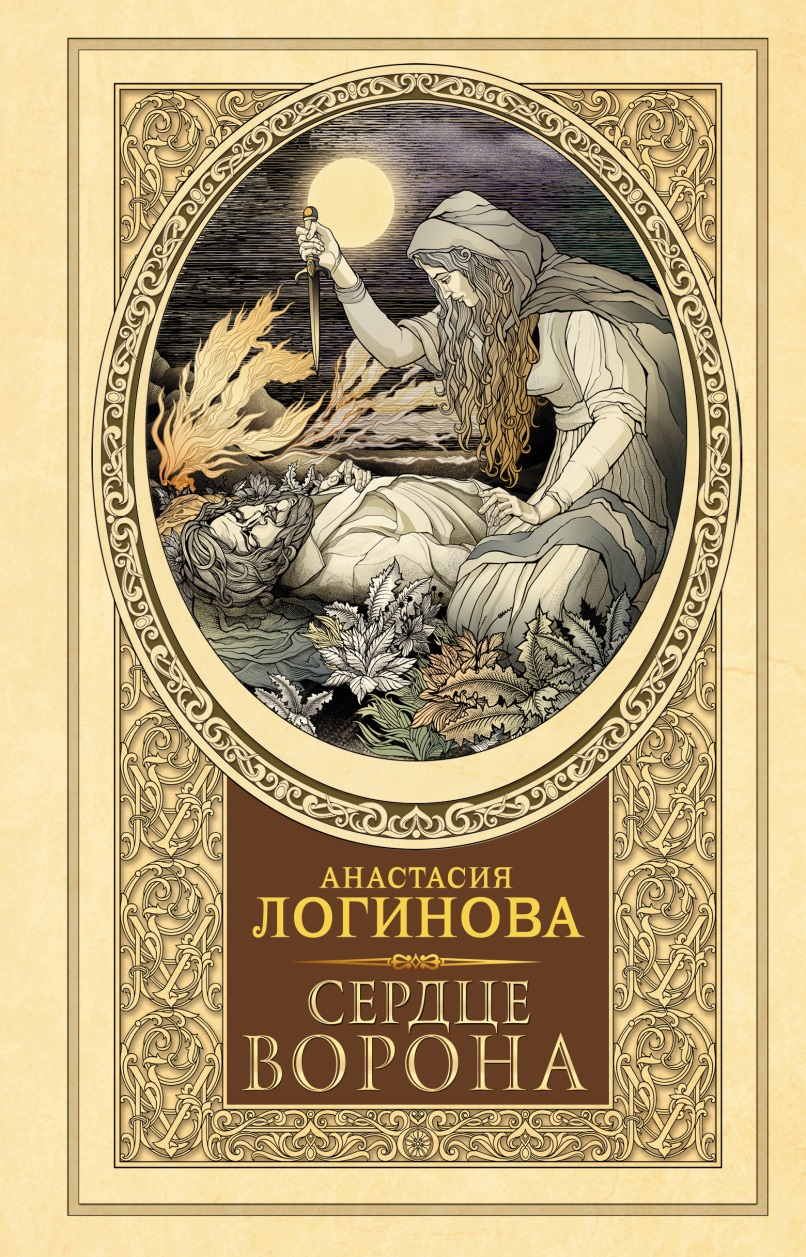 Он не такой, как все. 
Он закрывает глаза и видит события, которым не был свидетелем. 
Он читает прошлое людей как открытую книгу. 
Он помнит то, чего не может знать. Дар? Волшебство? Если это волшебство, то чье-то очень злое волшебство. Есть лишь одна причина, по которой он все еще мирится с ним, — его дар приносит пользу людям.
 Он сыщик Российской империи и распутывает самые безнадежные дела. 
Но есть и отрада для него — девушка, чей образ является в видениях особенно часто. 
Он знает о ней все. Не знает только, существует ли она на самом деле.
Лунева, Мария
В объятиях страха, или За котом на край Вселенной [Текст] : роман / Мария Лунева. - Москва : АСТ, 2023. - 382, [1] с. - (Любовь внеземная)
ББК 84(2Рос=Рус)6
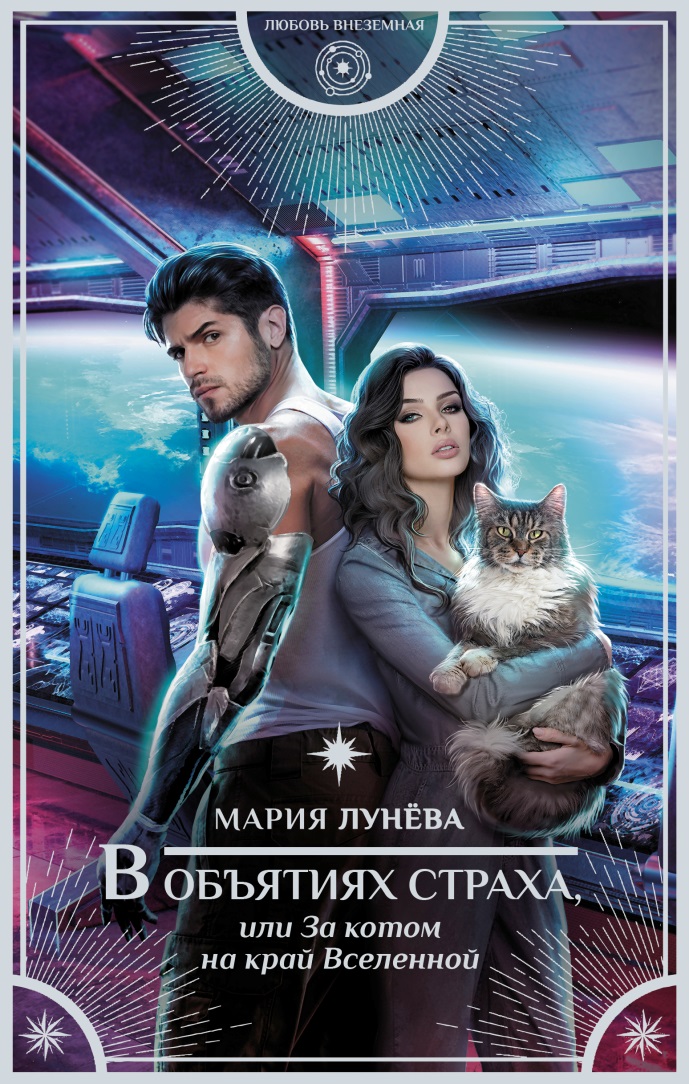 В общем, дело было так.
 Одним явно не прекрасным днем малочисленное население станции «Ойкон-13» не вышло на связь. Погибли? Ну, допустим! 
«Но как же кот?» — спросите вы.
 «Да, — отвечу я вам, — с ним получилось некрасиво». 
И как же теперь быть? Не бросать же пушистую животинку на мертвой станции. 
Конечно, нет! И вот мы летим спасать Мумрика.
 «Благое дело», — похвалите вы. Но, черная дыра нам на голову, кто же теперь спасет нас?!
Маринина, Александра
Тьма после рассвета [Текст] : художественная лит-ра / Александра Маринина. - Москва : Эксмо, 2022. - 476, [1] с. - (А. Маринина. Больше чем детектив)
ББК 84(2Рос=Рус)6
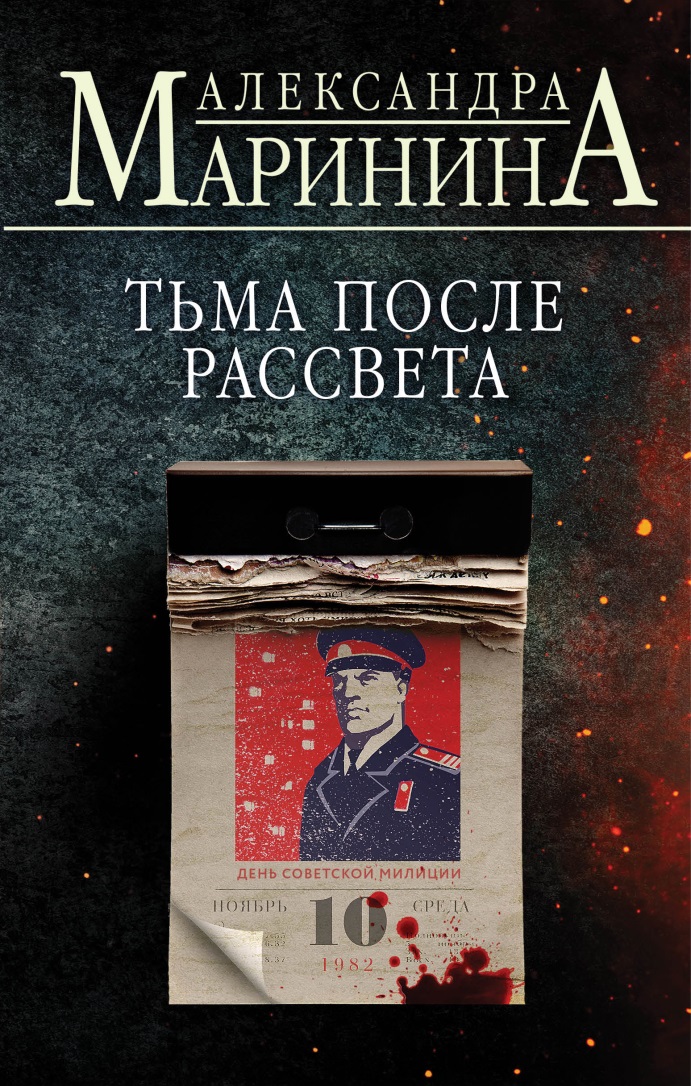 Первый ретро-детектив Александры Марининой. Удивительно точная атмосфера позднего СССР, настроения людей, их страхи и надежды. Уголовники, сотрудники милиции и КГБ, простые граждане и те, кто был допущен к «социалистической кормушке», — у каждого из них своя история и свои мотивы.
Ноябрь 1982 года. Годовщина свадьбы супругов Смелянских омрачена смертью Леонида Брежнева. Новый генсек — большой стресс для людей, которым есть что терять. А Смелянские и их гости как раз из таких — настоящая номенклатурная элита. Но это еще не самое страшное. Вечером их тринадцатилетний сын Сережа и дочь подруги Алена ушли в кинотеатр и не вернулись...
После звонка «с самого верха» к поискам пропавших детей подключают майора милиции Виктора Гордеева. А если они уже мертвы? Тем более, в стране орудует маньяк, убивающий подростков 13–16 лет. И друг Гордеева — сотрудник уголовного розыска Леонид Череменин — предполагает худшее. Впрочем, у его приемной дочери — недавней выпускницы юрфака МГУ Насти Каменской — иное мнение: пропавшие дети не вписываются в почерк серийного убийцы. Опера начинают отрабатывать все возможные версии. А потом к расследованию подключаются сотрудники КГБ...
Метлицкая, Мария
Незапертая дверь [Текст] : сборник / Мария Метлицкая. - Москва : Эксмо, 2023. - 316, [2] с. - (Женские судьбы. Уютная проза Марии Метлицкой). 
Содержание:Год собаки . - С .156-237 Другая жизнь . - С .238-317
ББК 84(2Рос=Рус)6
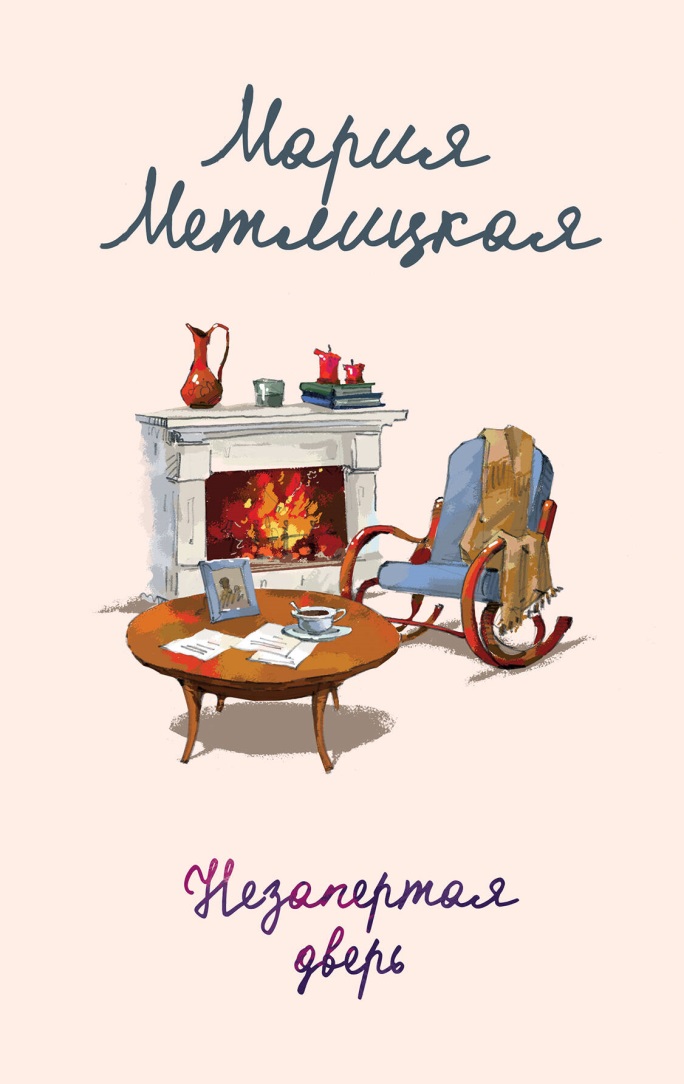 Мария Метлицкая не нуждается в представлении. 
Ее книги любят, читают, передают из рук в руки. 
Они из тех, что могут помочь в трудную минуту, когда не знаешь, как поступить и с кем поделиться. 
Под обложкой новой книги — повесть и два рассказа, объединенные сквозной линией. 
Что лучше — синица в руке или журавль в небе? 
Что выбрать: стучаться всю жизнь в запертую дверь или войти в незапертую, за которой нас ждут? Ведь страсть не живет вечно, а спокойная, «обычная» любовь как выясняется — живет.
Мещеряков, Вадим
 Автобус в лето [Текст] : рассказы / Вадим Мещеряков ; иллюстрации Александры Николаенко. - Москва : АСТ, 2022. - 125, [1] с. : ил. - (ОДОБРЕНО РУНЕТОМ)
ББК 84(2Рос=Рус)6
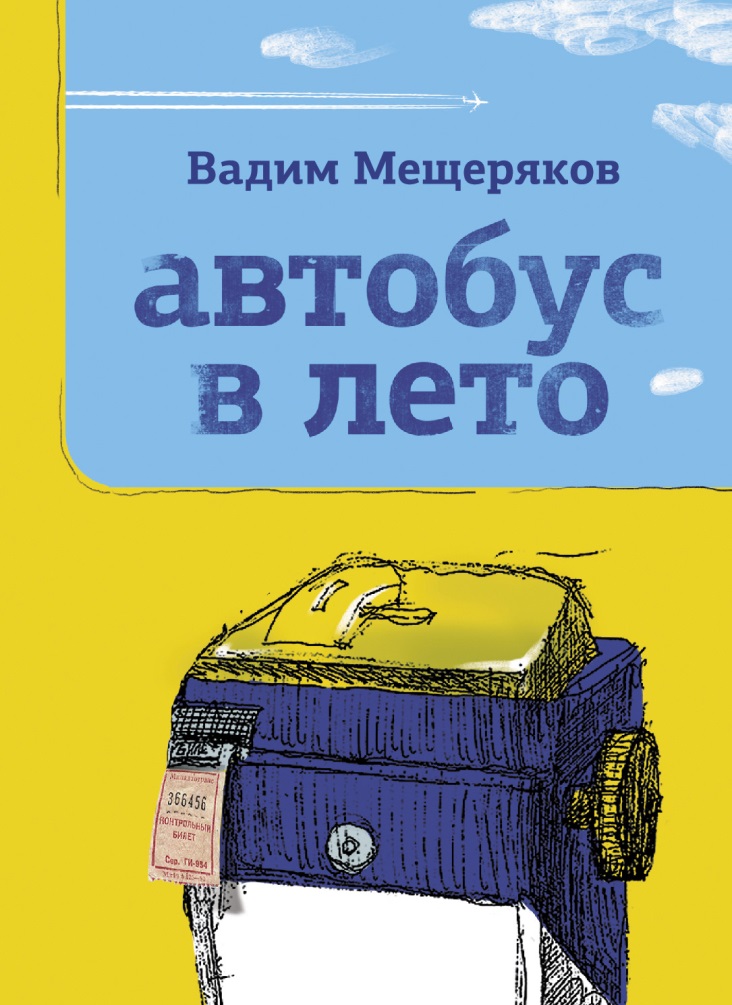 Эта книга — мысли на ходу, в автобусе или электричке. Заметки на память о мечтах, надеждах и воспоминаниях. О маминых руках и первом поцелуе, 
о близких людях и мимолетных встречах,
 о потерях и счастье быть понятым. 
О том, что волнует каждого. Светлая и немного грустная, она прежде всего — о жизни...
Миронина, Наталия
Время перемен [Текст] : роман / Наталия Миронина. - Москва : Эксмо, 2023. - 315, [2] с. - (Счастливый билет)
ББК 84(2Рос=Рус)6
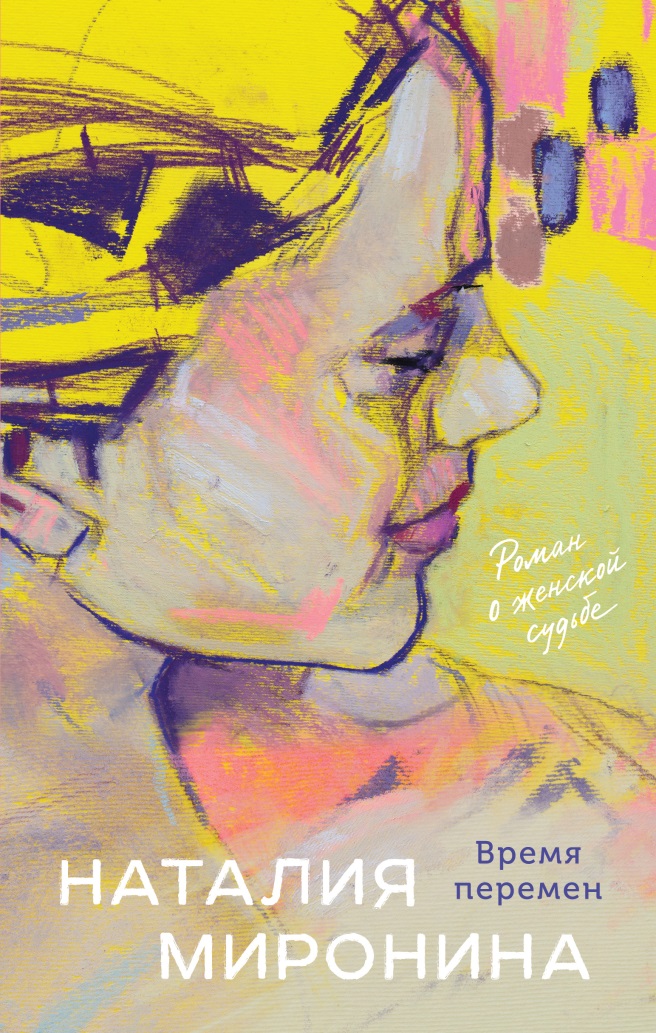 Семья, любовь и домашний уют — вот о чем мечтает каждая девушка. 
Но в «лихие девяностые» думать об этом некогда, и Кире Заболоцкой приходится забыть о счастье и искать способы подняться. 
Правильно говорят: хочешь жить — умей вертеться, так что Кира хитрит, выкручивается, налаживает связи и изобретает схемы по развитию бизнеса. Ее главная цель — выкупить свою старую коммунальную квартиру в центре столицы. И ради этого она готова на все.
 Вот только порой, стремясь к заветной мечте, мы совсем не замечаем радостей, что нас окружают...
Михалкова, Елена
Перо бумажной птицы [Текст] : роман / Елена Михалкова. - Москва : АСТ, 2023. - 382, [1] с. - (Новый настоящий детектив Елены Михалковой).
ББК 84(2Рос=Рус)6
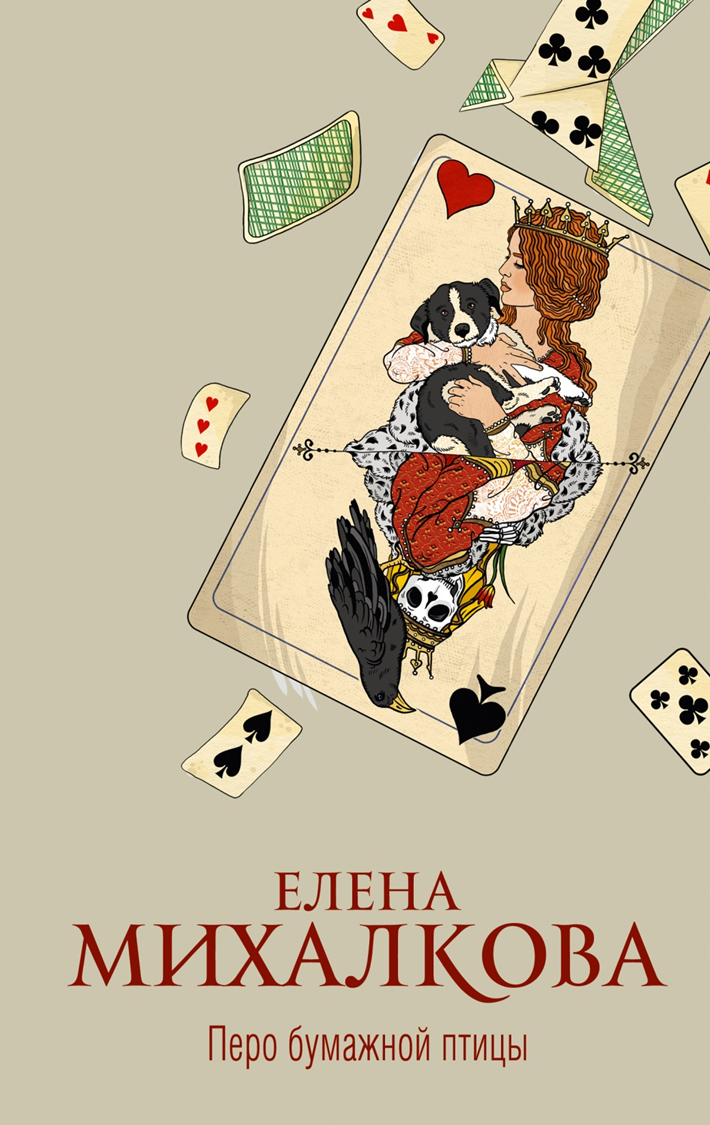 Пропала девушка. 
Ее любящая семья нанимает частных детективов Макара Илюшина и Сергея Бабкина. 
Для профессионалов это несложная задача. 
Но выстрел наемного убийцы разбивает вдребезги то, что казалось простым и очевидным. Сыщики понимают, что стали пешками в чужой игре. 
Увидят ли они сквозь морок лицо настоящего преступника? 
Куда приведут их поиски?
Михалкова, Елена
Тигровый, черный, золотой [Текст] : роман / Елена Михалкова. - Москва : АСТ, 2022. - 413, [1] с. - (Новый настоящий детектив Елены Михалковой). 
ББК 84(2Рос=Рус)6
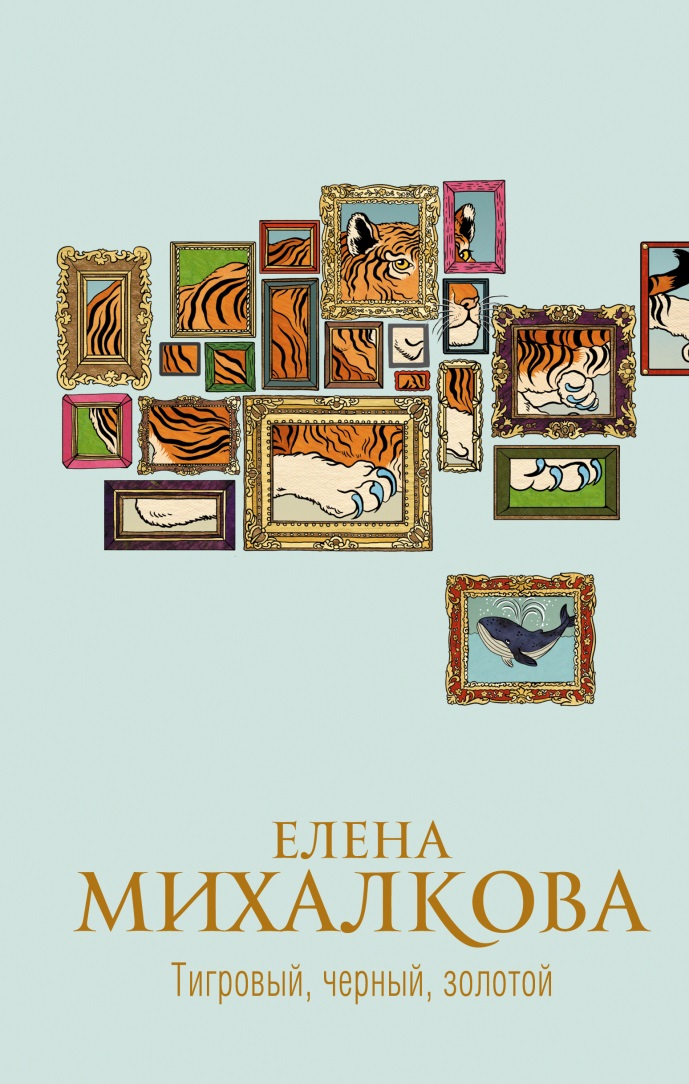 Новое дело Макара Илюшина и Сергея Бабкина началось со лжи. 
Частные детективы, специализирующиеся на розыске пропавших людей, берутся найти исчезнувшие из музея картины. 
Мир людей искусства полон неприглядных тайн, интриг и подводных течений, заблудиться в нем легко, а вот найти выход — сложно. 
Как разобраться, кто талантлив, кто бездарен? 
Чьи работы стоят дорого, а чьи — не окупят и потраченных красок? 
Как связаны кража картин и жестокое убийство? 
Об этом — в детективе Елены Михалковой «Тигровый, черный, золотой».
 Обидеть художника может каждый? 
Попробуйте. 
Если не боитесь.
Нестерова, Наталья
Девушка с приветом [Текст] : роман / Наталья Нестерова. - Москва : АСТ, 2022. - 287 с. - (Между нами, девочками. Истории Натальи Нестеровой). 
ББК 84(2Рос=Рус)6
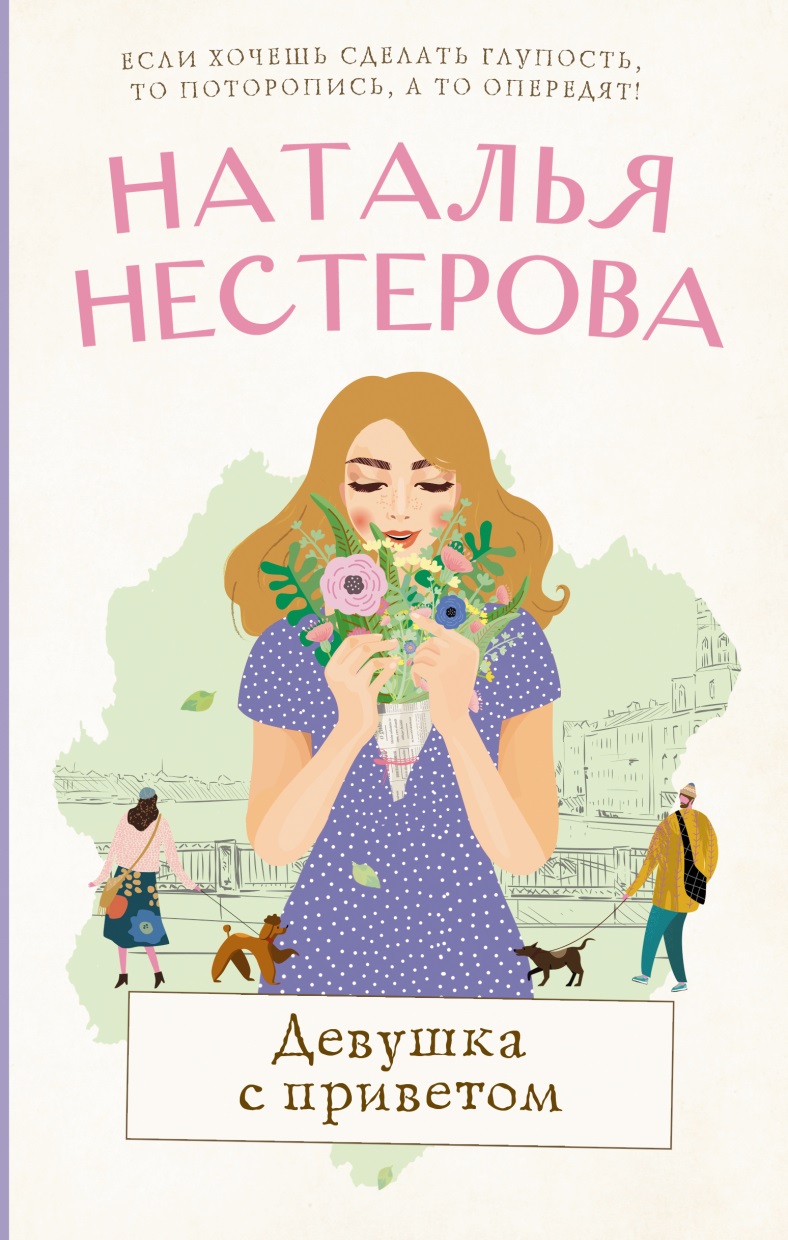 Гордое имя «Девушка с приветом»
 Юля Носова заслужила у соседей, когда бегала вокруг дома за пуделем Приветиком. 
Но жизнь ничего не делает просто так. 
Все у Юли не как у людей. 
Красотка, каких поискать, а встречается с мужчиной, которого терпеть не могут ее подруги и тетя, единственный родной человек.
 Но может быть, в чем-то они правы? И однажды, выгуливая Приветика, Юлия буквально влетает прямо в объятия красивого незнакомца.
 Серж идеален — надежный и умный, сильный и богатый. 
Правда, есть в нем одна странность...
Нестерова, Наталья
Точки над "Ё" [Текст] : роман / Наталья Нестерова. - Москва : АСТ, 2023. - 286 с. - (Между нами, девочками. Истории Натальи Нестеровой). 
ББК 84(2Рос=Рус)6
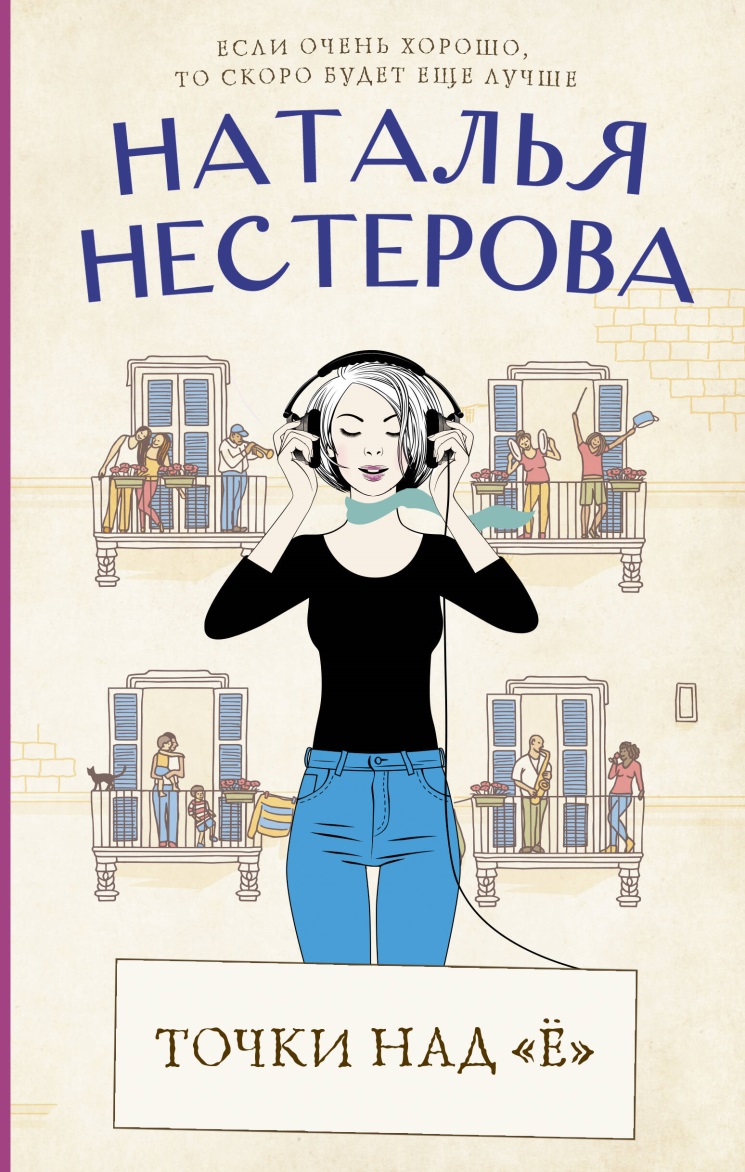 Ася Топоркова, девица двадцати пяти лет, окончившая институтский курс, имела монументальную фигуру и сентиментальную душу. 
Попытка выйти замуж за ушлого пройдоху была во время пресечена мудрыми родителями, но надолго травмировала её сердце. 
Асин  уникальный голос — фирменный знак областной радиостанции, а историями о русском языке заслушивается и стар и млад.
 У неё прекрасная работа, необычная семья и друг, который с каждым днём становится всё ближе и дороже.
 Правда, он упорно считает Асю тургеневской девушкой и обращается с ней как с кисейной барышней. 
Обрадует ли его столкновение с реальностью?
Новиков, Александр
Поймать тишину [Текст] : роман / Александр Новиков. - Москва : Вече, 2023. - 317, [2] с. - (Волжский роман).
ББК 84(2Рос=Рус)6
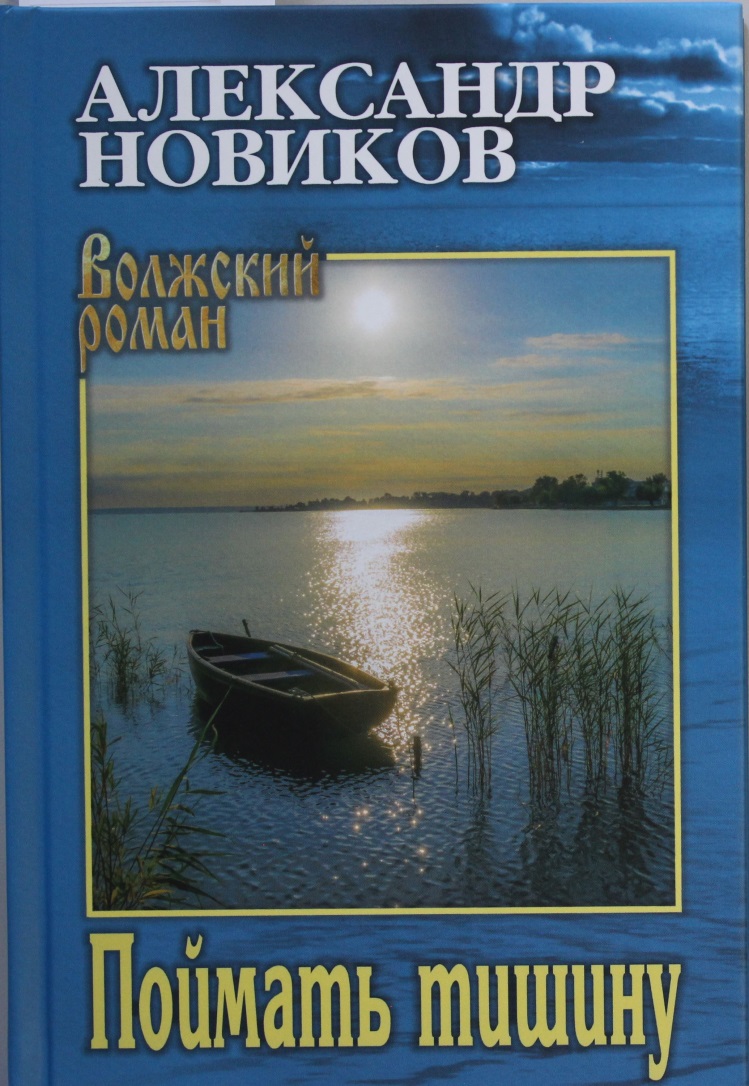 В пожаре, вспыхнувшем в загородном особняке, гибнет крупный столичный бизнесмен Антон Фигурских. По официальной версии, причиной возгорания стала неисправная электропроводка.
 Никто не догадывается о том, что «человек-акула», как звали Фигурских партнёры и конкуренты по бизнесу, разочаровавшись в жизни, пользуясь несчастным случаем, решает исчезнуть навсегда. 
Вместо него появляется обыкновенный простолюдин Павел Зайцев, который после долгого отсутствия спешит вернуться на малую родину, в Поволжскую степь, в деревню Краюху.
Пензенский, Александр
Красный снег [Текст] : роман / Александр Пензенский. - Москва : АСТ, 2023. - 285, [2] с. - (Мастера сыска). 
ББК 84(2Рос=Рус)6
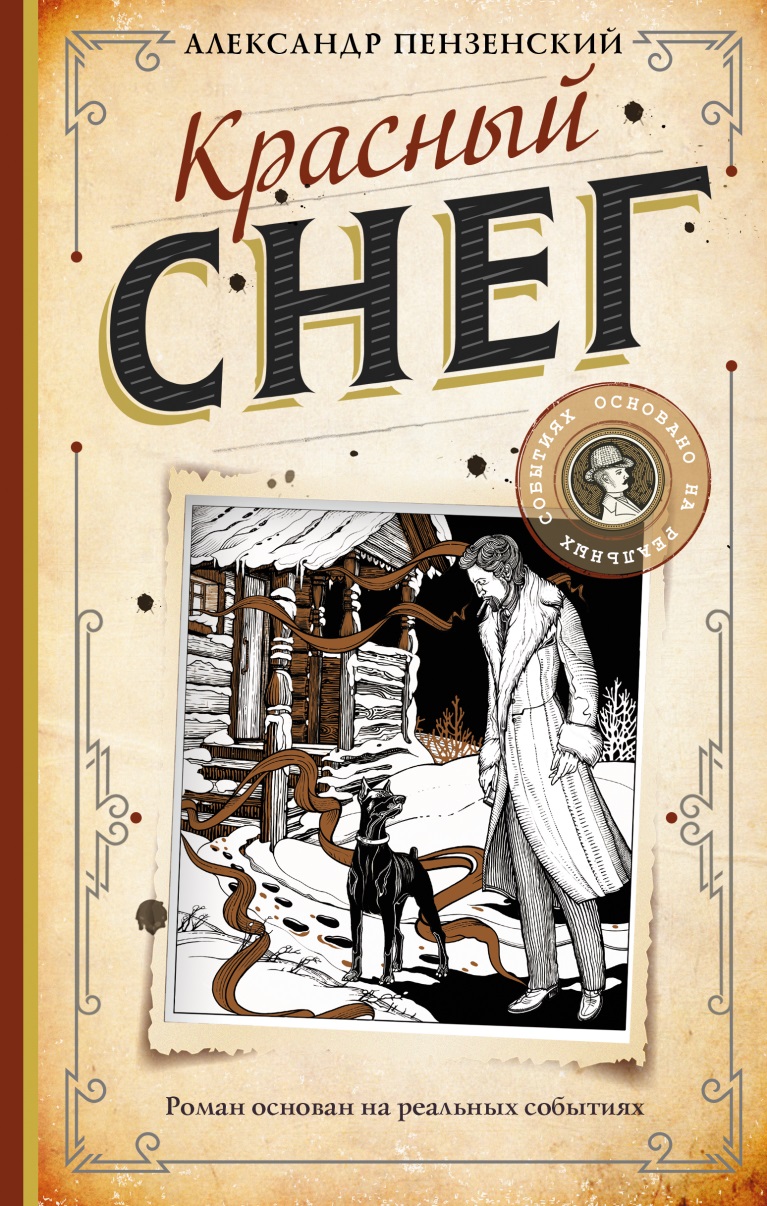 Зимой 1912 года в одном из уездов Псковской губернии произошло кровавое убийство, потрясающее своей жестокостью и масштабами. 
Неизвестный злодей не пощадил не только взрослых обитателей зажиточного дома, но и малолетних детей. 
Следователь Константин Павлович Маршал взялся распутать это дело, однако это не так легко, ведь ни одного живого свидетеля не осталось. 
Похоже, что-то известно странной девушке, появляющейся всегда в черном, но вот только добиться от нее показаний невозможно: это блаженная, не говорящая ни слова вот уже долгое время. 
Но молодой следователь не сдается...
Роман основан на реальных событиях.
Пензенский, Александр
По высочайшему велению [Текст] : роман / Александр Пензенский. - Москва : АСТ, 2021. - 252, [2] с. - (Мастера сыска). 
ББК 84(2Рос=Рус)6
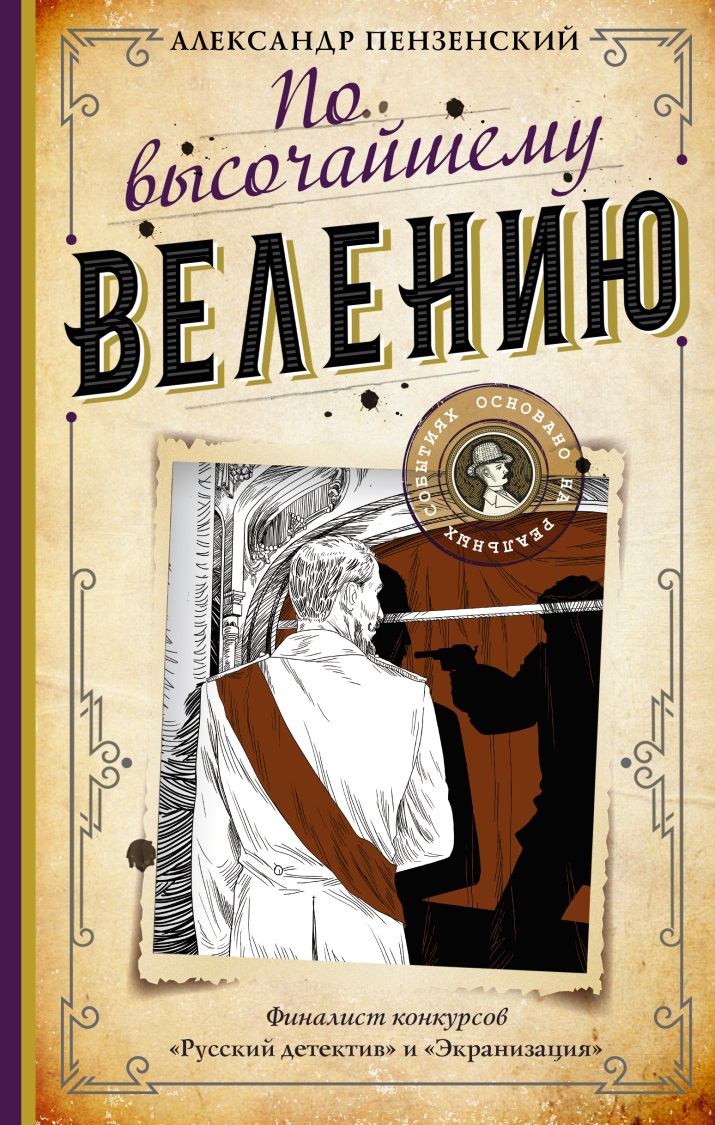 1911 год, конец жаркого лета, Санкт-Петербург. 
Глава столичной уголовной полиции Владимир Гаврилович Филиппов вместе с помощником Александром Павловичем Свиридовым расследует странное самоубийство преподавателя юридического факультета Университета Сергея Зимина. 
В ход расследования вплетается череда убийств людей, связанных с Зиминым, и всплывают политические взгляды как самого Зимина, так и его убитых знакомых. Взгляды эти совсем неблагонадежны. 
Но один из свидетелей характеризует Зимина с другой стороны. 
По его словам, Зимин  - провокатор и агент охранки, подбивавший свою возлюбленную и ее брата на убийство ни много ни мало, а самого Петра Столыпина!
 Сыщики берутся за дело, но чем дальше, тем запутаннее оно становится, ведь в игру вмешиваются интересы весьма высокопоставленных лиц.  
Роман основан на реальных событиях.
Плетнев, Александр
Адмиралы Арктики: Осколки недоброго века [Текст] : роман / Александр Плетнев. - Москва : АСТ : Ленинград, 2023. - 349, [2] с. - (Военная фантастика). - Загл. обл. - Загл. на корешке : Осколки недоброго века. Цикл Адмиралы Арктики
ББК 84(2Рос=Рус)6
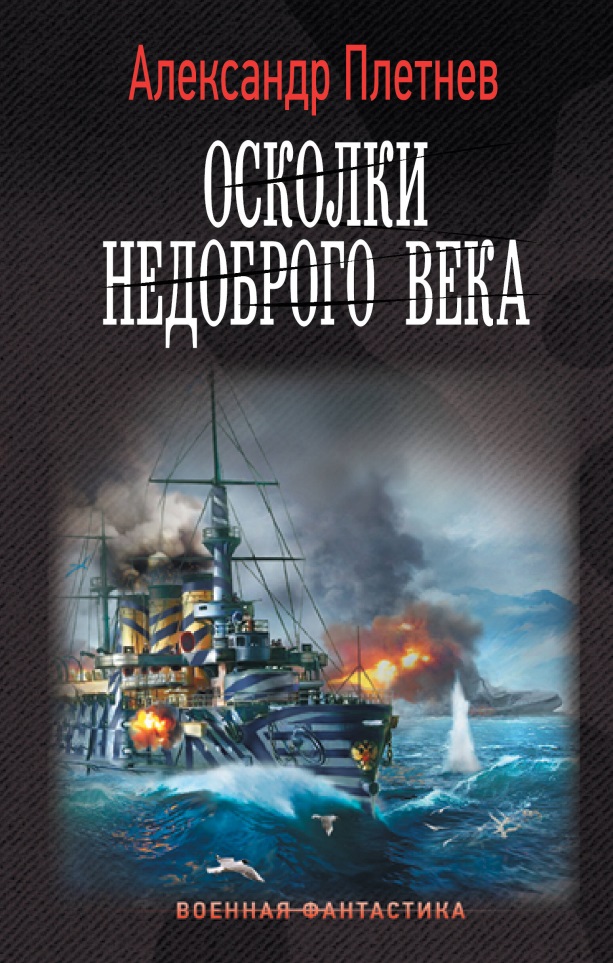 Перелом в русской войне неизбежен?
 Так видится!
 Иначе зачем бы всё это было — затевать переход через Арктику, преодолевая и претерпевая?!
 Люди, тот же адмирал Рожественский или император Николай пытаются идти наперекор... потому что обязаны «сломать через коленку» Её Упрямое Величество Историю.
 Впереди бои эскадр, блестяще реализованные морские операции... и политические интриги — решения по завершению «русско-японской» и будущие расклады очередного межвоенного порядка.
Рой, Олег
Обняться, чтобы уцелеть [Текст] : роман / Олег Рой. - Москва : Эксмо, 2023. - 315, [2] с. - (Цветочная коллекция). 
ББК 84(2Рос=Рус)6
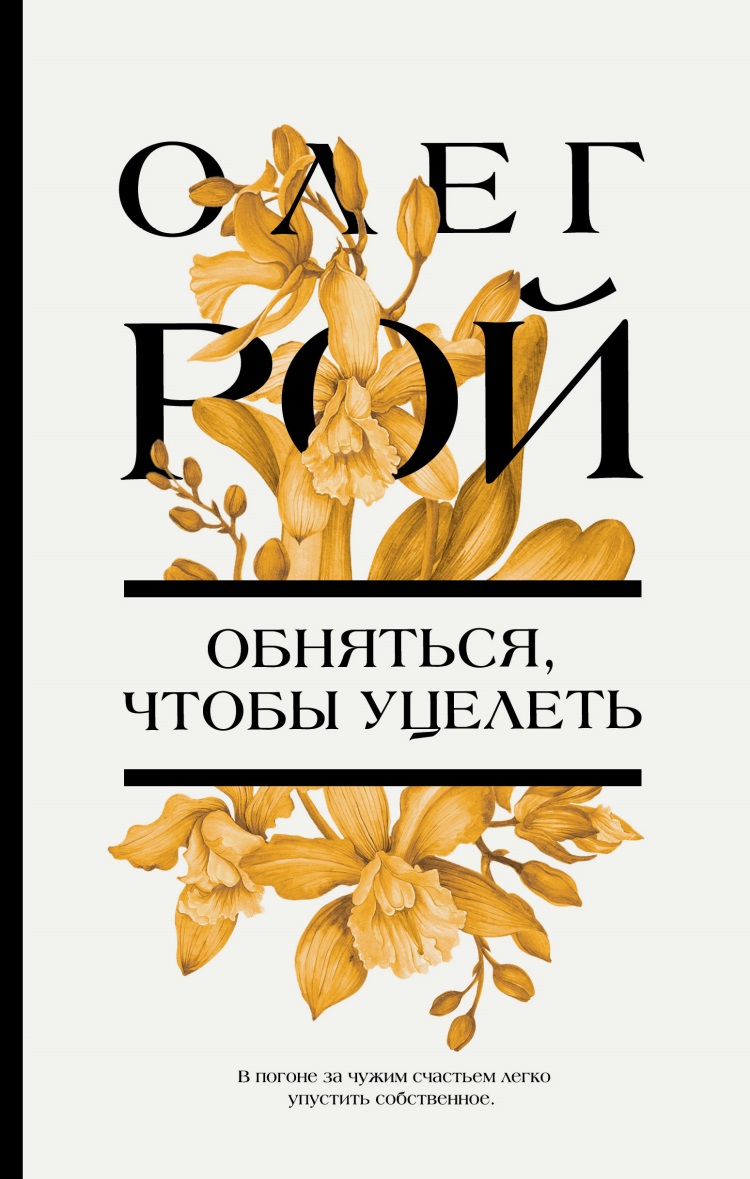 ОРХИДЕЯ — один из самых таинственных, загадочных и мистических цветов на свете. И это роднит ее с зеркалом — тоже весьма таинственной и мистической вещью, много веков будоражащей фантазию не только писателей, но и самых обычных людей. 
Кто из нас не мечтал бы побывать в зазеркалье или хотя бы поговорить с собственным отражением. 
И герою романа 
«ОБНЯТЬСЯ, ЧТОБЫ УЦЕЛЕТЬ»
 это однажды удалось...
Сафарли, Эльчин.
Тут мой дом [Текст] : роман / Эльчин Сафарли. - Москва : АСТ, 2023. - 315, [1] с. - (Бестселлеры Эльчина Сафарли).
Издан в авторской редакции
ББК 84(2Рос=Рус)6
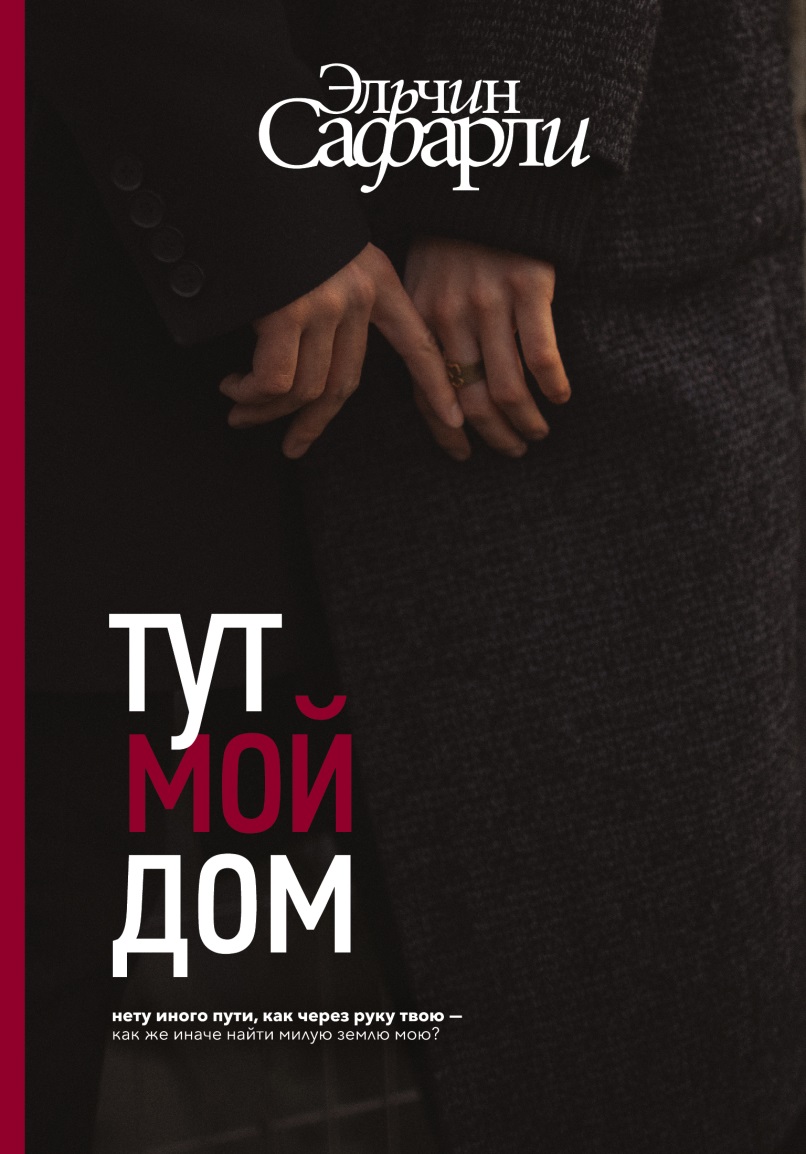 Помнит ли город людей, которые прожили в нём всю жизнь? Ежедневно ходили по его улицам, вдыхали его бриз, пыль и дым, боролись за его мир и целостность, опускали в его землю любимых людей и встречали объятиями новое поколение.
 Знаю, что всех лиц не запомнить, что люди похожи на быстрое и бесконечное течение реки. Но верю, что город помнит тех, кто его любит, 
кто служит ему делом — 
они оставляют тут свои отпечатки.
Снегирев, Александр.
 Плохая жена хорошего мужа [Текст] : рассказы / Александр Снегирев. - Москва : АСТ : Редакция Елены Шубиной, 2022. - 375, [4] с. - (Проза нашего времени). 
Содержит нецензурную брань
ББК 84(2Рос=Рус)6
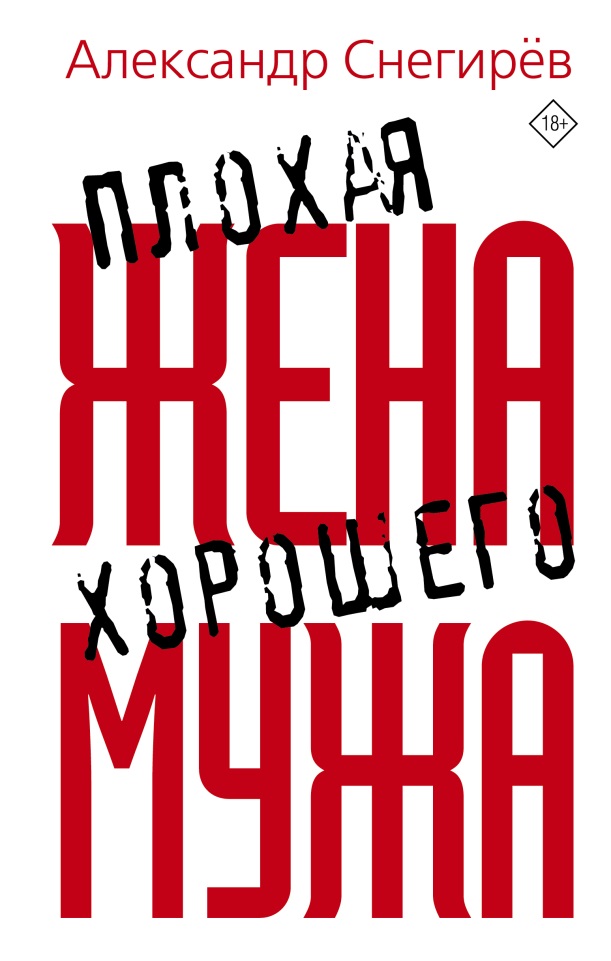 Сегодняшние сорокалетние, по сути, и есть Россия: 
они пережили четыре феноменальных десятилетия и сейчас способны жить и действовать в полную силу. 
Темы нового сборника «Плохая жена хорошего мужа» — извечные отношения полов, поиск себя, одиночество, душевная дистанция между людьми. 
Но контекст, сам воздух книги предельно современны, а герои полны скептицизма и самоиронии. Драмы — почти чеховские, трагедии — почти античные, но время — наши дни.
Степанова, Татьяна Юрьевна.
Коридор затмений [Текст] : художественная лит-ра / Татьяна Степанова. - Москва : Эксмо, 2023. - 381, [1] с. - (По следам громких дел. Детективы Т. Степановой).
ББК 84(2Рос=Рус)6
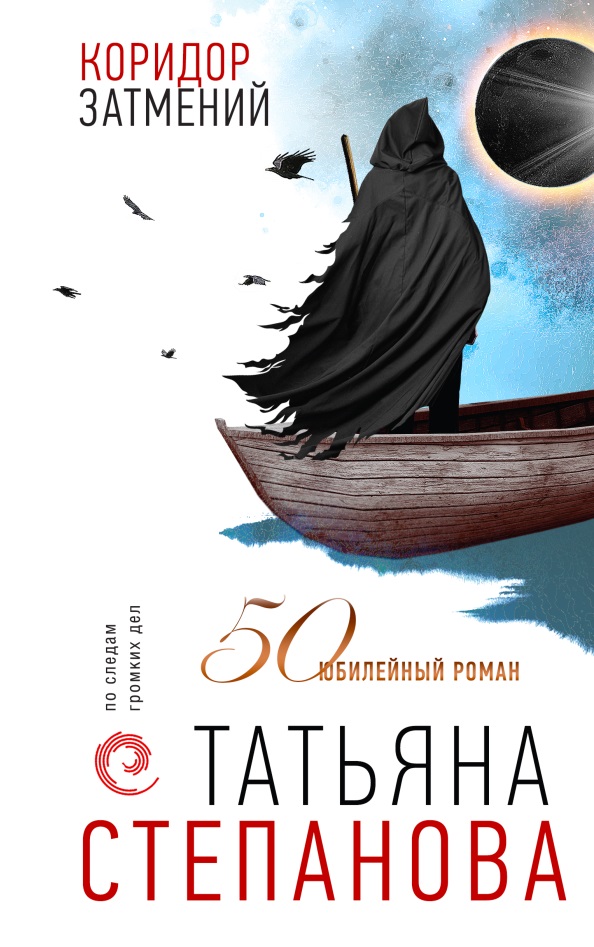 Шефу криминальной полиции области полковнику Гущину и его напарникам Клавдию Мамонтову и Макару Псалтырникову предстоит разгадать новую детективно-мистическую головоломку в остросюжетном романе Татьяны Степановой «Коридор затмений». Совершено жестокое преступление. 
В своей квартире убита немолодая пьющая женщина, работница склада медтоваров Анна Лаврентьева. 
Первым подозреваемым становится взрослый сын потерпевшей — Алексей. Женившись, он отселился от матери, но вскоре потерял работу и начал требовать раздела их общей квартиры. 
Алексея задерживают, хотя его жена утверждает, что в тот день он не уходил из дома. 
Однако вскоре происходит второе убийство...
Терентьева, Наталия. 
Птица, летящая к небу : роман / Наталия Терентьева. - Москва : АСТ, 2022. - 317 с. - (Золотые небеса).
84(2Рос=Рус)6
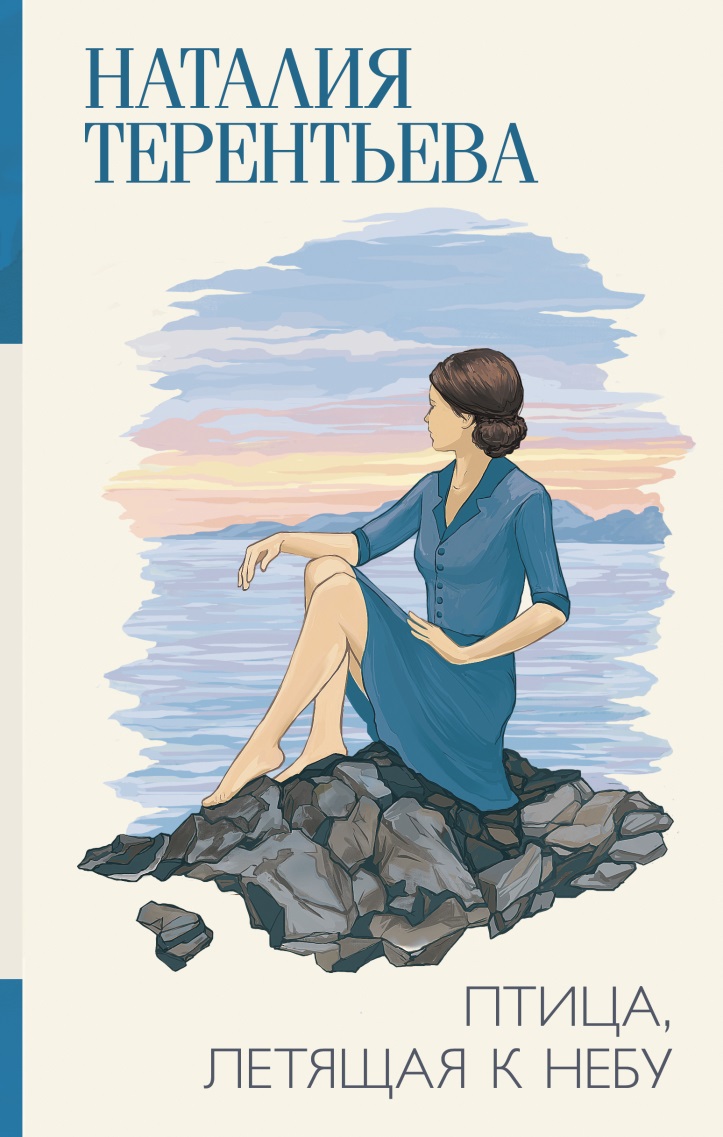 Есть ошибки, искуплением которых может быть только любовь.
 Судьба Тине, четырнадцатилетней девочке из обычной московской семьи, посылает сложное испытание. Больше нет вчерашних друзей, привычных радостей, любимого театра. 
Но неожиданно в ее жизни появляется что-то, что затмевает ей всё — и семью, и школу, и заставляет забыть обо всех невзгодах. 
Это любовь, которая побуждает забыть обо всем, 
всё рушит и всё меняет в жизни...
Трауб, Маша.
Кот Тихон и новые испытания [Текст] : художественная лит-ра / Маша Трауб ; рисунки Валерия Козлова. - Москва : Книги Вилли Винки : АСТ, 2023. - 124, [3] с. : ил. - (Приключения кота Тихона).
ББК 84(2Рос=Рус)6
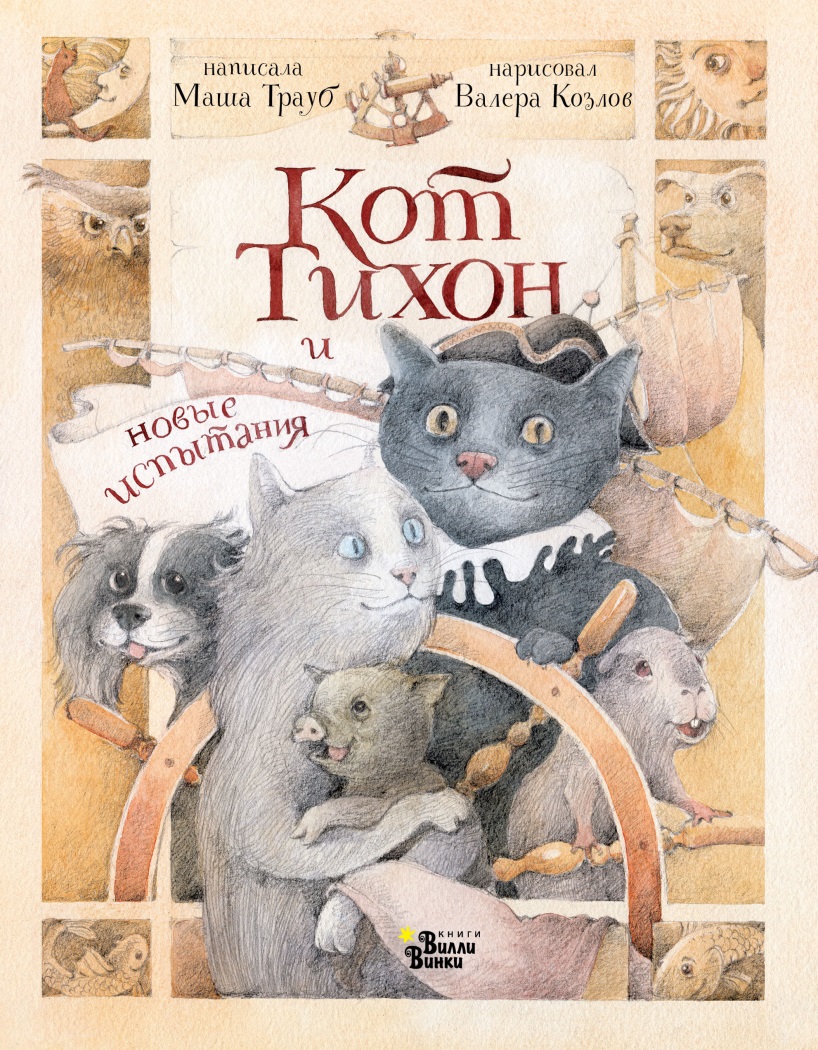 Новая история о музейном коте Тихоне от известной журналистки и писательницы Маши Трауб. 
Здесь вместе с новыми друзьями — прекрасной кошечкой Норой, 
морской свинкой Марысей, 
псом Вениамином 
и совой Владимиром Семеновичем — Тихон отправляется в путешествие на настоящем корабле, мечтая вернуться домой в музей или хотя бы отыскать старого друга Котовского. 
Но на этом пути его ждут невероятные и головокружительные испытания. Приблизят ли они его к мечте?
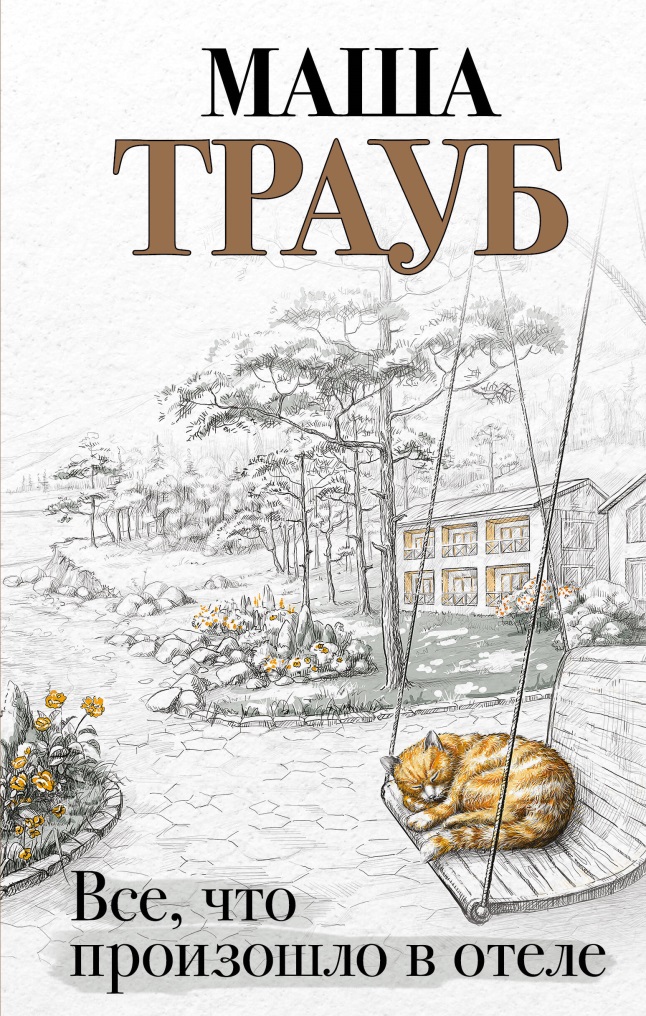 «Все, что произошло в отеле» — не совсем детектив. 
Да, здесь есть таинственное исчезновение, расследование, улики и свидетели. 
Но главное не это.
 Маша Трауб написала роман о людях. Об их судьбах и отношениях.
 О том, что часто нам нужно время, чтобы понять, что главное, а что нет.
 И научиться прощать, даже когда кажется, что это невозможно.
Итак, на берегу залива, в окружении дюн и дивной красоты балтийской природы, стоит отель, где и произошло происшествие: исчезла одна из постоялиц. Старший следователь Иван Отрадный приезжает, чтобы разобраться в этом деле. Иван совсем не чужой здесь человек, с отелем его многое связывает. 
И то, что именно ему предстоит выяснить, что же произошло в отеле, — 
вовсе не случайно.
Трифонов, Сергей Дмитриевич.
Операция "Сентябрь" [Текст] : роман / Сергей Трифонов. - Москва : Вече, 2023. - 285, [2] с. - (Военные приключения).
ББК 84(2Рос=Рус)6
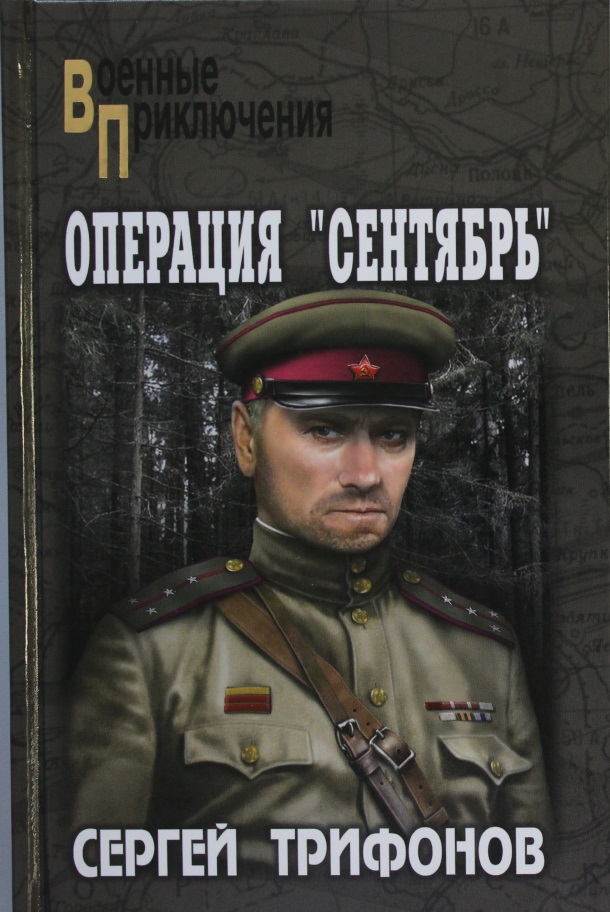 Сентябрь 1946 года. Литва. 
В республике, два года назад освобождённой от фашистов, многочисленные, хорошо вооружённые и организованные литовские и польские националистические банды ведут борьбу с органами госбезопасности и милиции, нападают на советские, партийные, профсоюзные и комсомольские учреждения, предприятия и хозяйственные организации, грабят банки, сберкассы, продовольственные магазины, изымают у крестьян продукты питания.
 Нежелающих поддерживать бандитов граждан убивают, сжигают хутора и сёла, школы и больницы.
 Обостряет ситуацию разгулявшаяся уголовщина. 
В помощь местным органам милиции и госбезопасности МГБ СССР направляет оперативную группу опытных сотрудников во главе с подполковником Савельевым...
Устинова, Татьяна Витальевна.
Один день, одна ночь [Текст] : роман / Татьяна Устинова. - Москва : Эксмо, 2021. - 381, [1] с. - (Татьяна Устинова: Богиня прайм-тайма).
ББК 84(2Рос=Рус)6
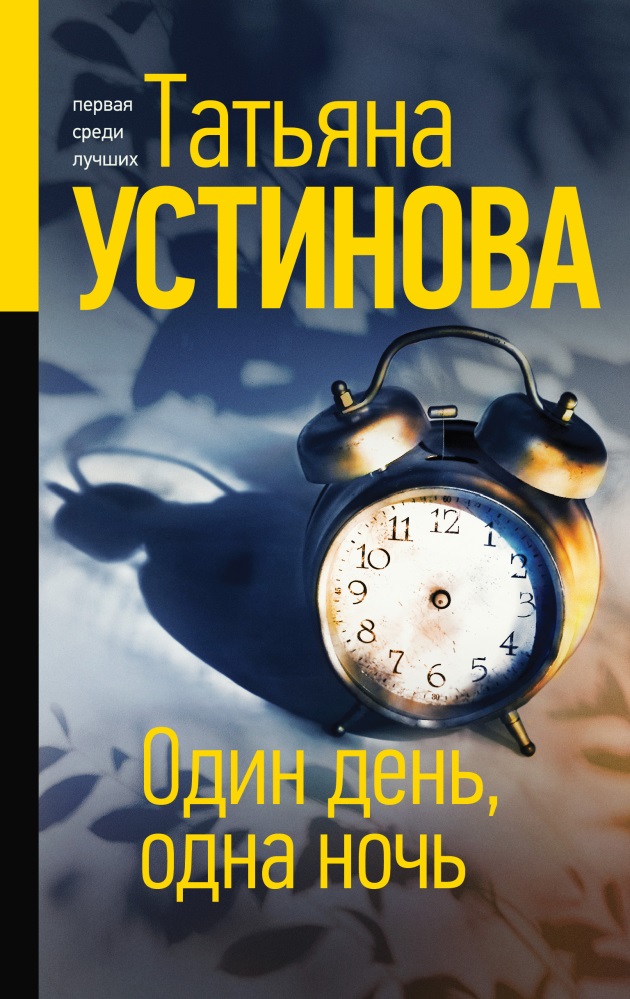 Один день и одна ночь — это много или мало? 
Что можно разрушить, а что создать? В подъезде дома, где живет автор детективных романов Маня Поливанова убит ее старый друг, накануне заходивший на «рюмку чаю» и разговоры о вечном. 
Деньги и ценности остались при нем, а он сам не был ни криминальным авторитетом, ни большим политиком, ни богачом! 
Так за что его убили?
 Алекс Шан-Гирей, возлюбленный Поливановой и по совместительству гений мировой литературы, может быть и не похож на «настоящего героя». Он рассеян и очень любит копаться в себе. Тем не менее, он точно знает: разбираться в очередном происшествии, в которое угодила его подруга, предстоит именно ему.
 Один день и одна ночь — это очень много! 
Они изменят всю дальнейшую жизнь героев и у них есть только один шанс сохранить самих себя и свой мир — установить истину...
Устинова, Татьяна Витальевна.
Роковой подарок [Текст] : роман / Татьяна Устинова ; иллюстрации В. Лебедевой. - Москва : Эксмо, 2022. - 316, [1] с. : ил. - (Татьяна Устинова: Богиня прайм-тайма).
 ББК 84(2Рос=Рус)6
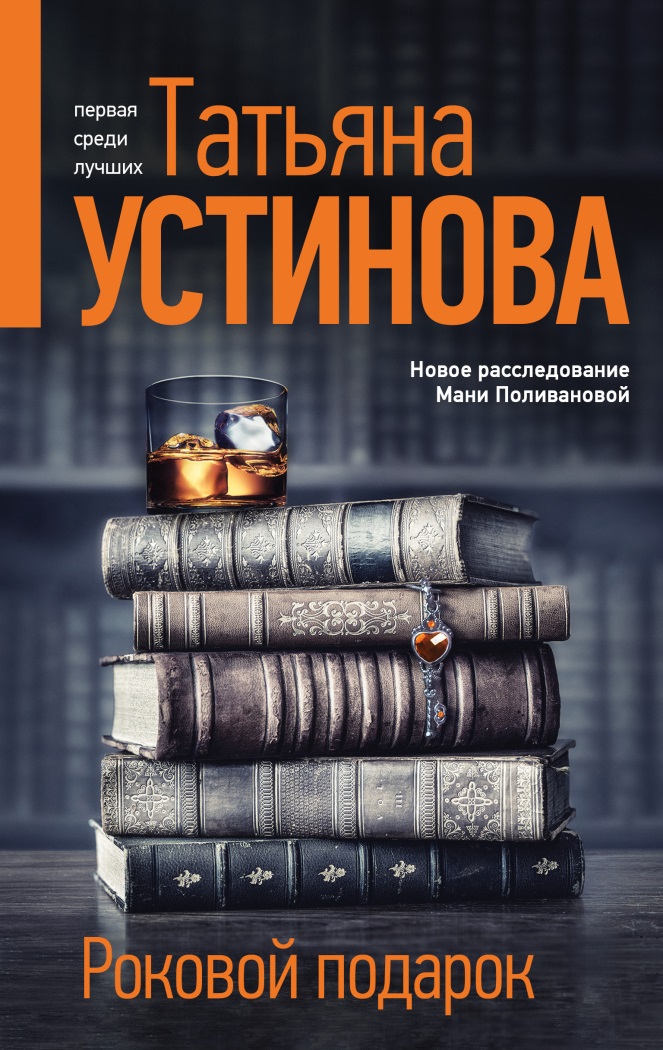 Знаменитая писательница Марина Покровская — в миру Маня Поливанова — совсем приуныла. Алекс Шан-Гирей, любовь всей её жизни, ведёт себя странно, да и работа не ладится. 
Чтобы немного собраться с мыслями, Маня уезжает в город Беловодск и становится свидетелем преступления. 
Прямо у неё на глазах застрелен местный деловой человек, состоятельный, умный, хваткий, верный муж и добрый отец, одним словом, идеальный мужчина.
 Маня начинает расследование, и оказывается, что жизнь Максима — так зовут убитого — на самом деле была вовсе не такой уж идеальной!.. Писательница и сам не рада, что ввязалась в такое опасное и неоднозначное предприятие...
Хаммер, Ната.
Шанс на счастье [Текст] : художественная лит-ра / Ната Хаммер. - Москва : Эксмо, 2022. - 413, [1] с. - (Радость жизни).
ББК 84(2Рос=Рус)6
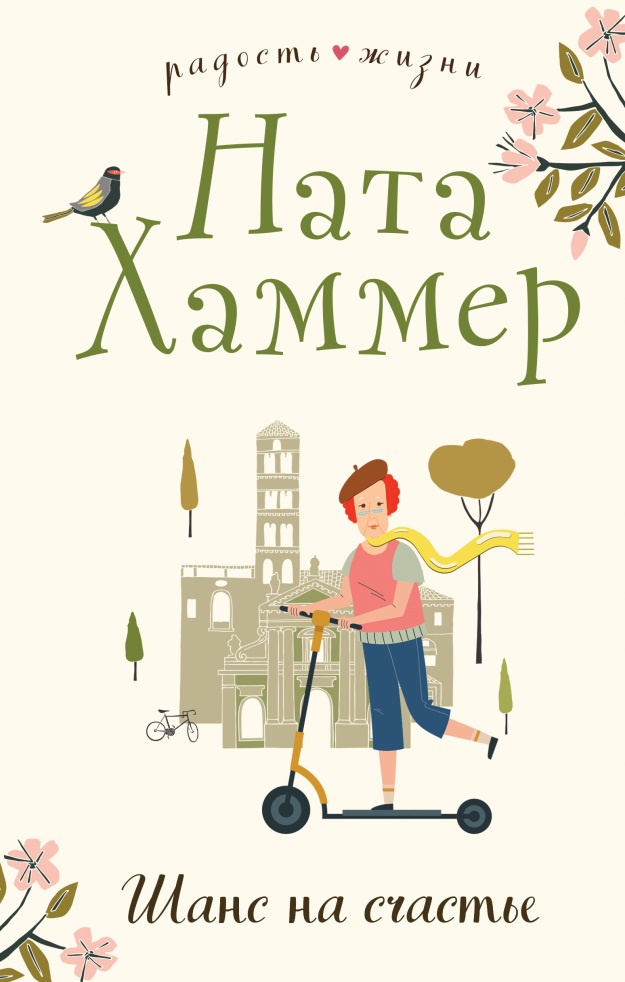 Непоседливая егоза семидесяти двух лет Алевтина Сергеевна ведет наступательный бой всю жизнь. 
Она наступает на членов семьи и дачных соседей, несговорчивых охранников и коррумпированных чиновников.
 Она готова взяться и за охотничье ружье бывшего мужа, но вдруг выясняет, что главным средством борьбы в изменившемся мире стал плоский пластиковый ящик компьютера.
 Для освоения нового вида оружия приходится пойти на серьезные жертвы, однако ради победы над врагом-соседом Алевтина Сергеевна готова на всё... 
Она и не догадывается, во что ввязывается, как не догадывалась Алиса Льюиса Кэрролла, открывшая маленькую дверь в Страну Чудес..
Чавчавадзе, Зураб Михайлович.
Из огня да в полымя. История одной семьи [Текст] : художественная лит-ра / Зураб Чавчавадзе. - Москва : АСТ, 2023. - 414, [1] с. : фот. 
ББК 84(2Рос=Рус)6
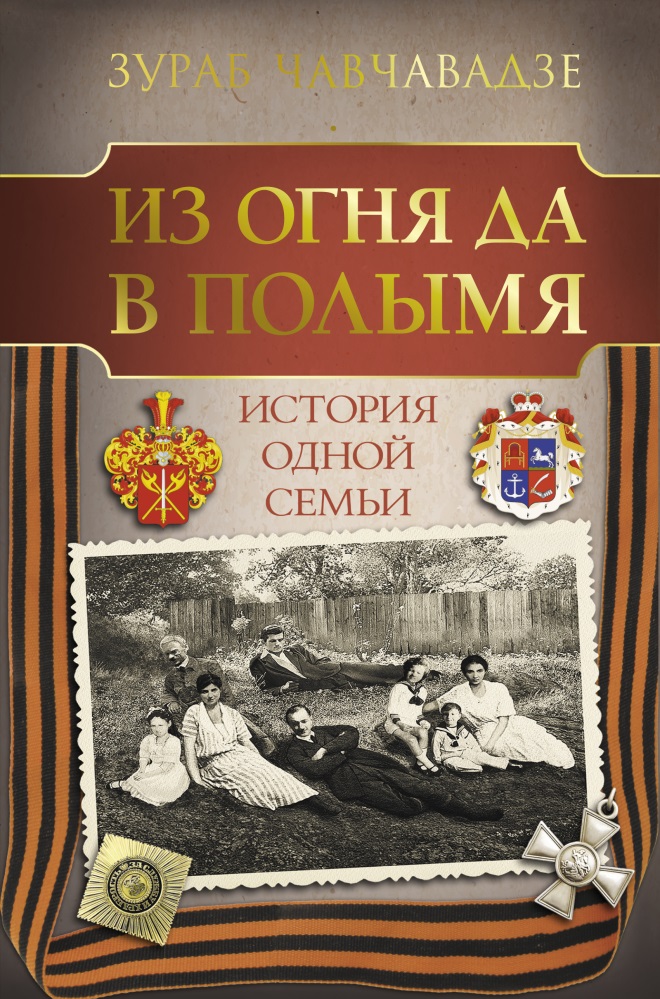 Книга посвящена судьбе многодетной семьи, репатриировавшейся в послевоенные годы из Франции на Родину. 
Здесь потомки множества русских и грузинских аристократических родов, воспитанные на чуждых социалистическому обществу идеологических и нравственных ценностях, столкнулись со сложными, порой драматичными и даже трагичными жизненными перипетиями. 
Однако выпавшие на их долю испытания, репрессии и лишения они восприняли по-христиански смиренно и с достоинством. Автор, один из пятерых отпрысков семейства, повествует как об истории собственного взросления и становления, так и об этапных событиях в жизни государства, оценивая их с позиций православного человека и убеждённого монархиста. 
Взору читателя откроется галерея портретов наших современников — известных общественных деятелей и корифеев из числа писателей, художников, политиков и священнослужителей, как «в Отечестве, так и в рассеянии сущих».
АНОНИМYС
Дело черных дервишей [Текст] : роман / АНОНИМYС. - Москва : СОЮЗ : Покидышевъ и сыновья : АСТ, 2023. - 318, [1] с. 
ББК 84(2Рос=Рус)6
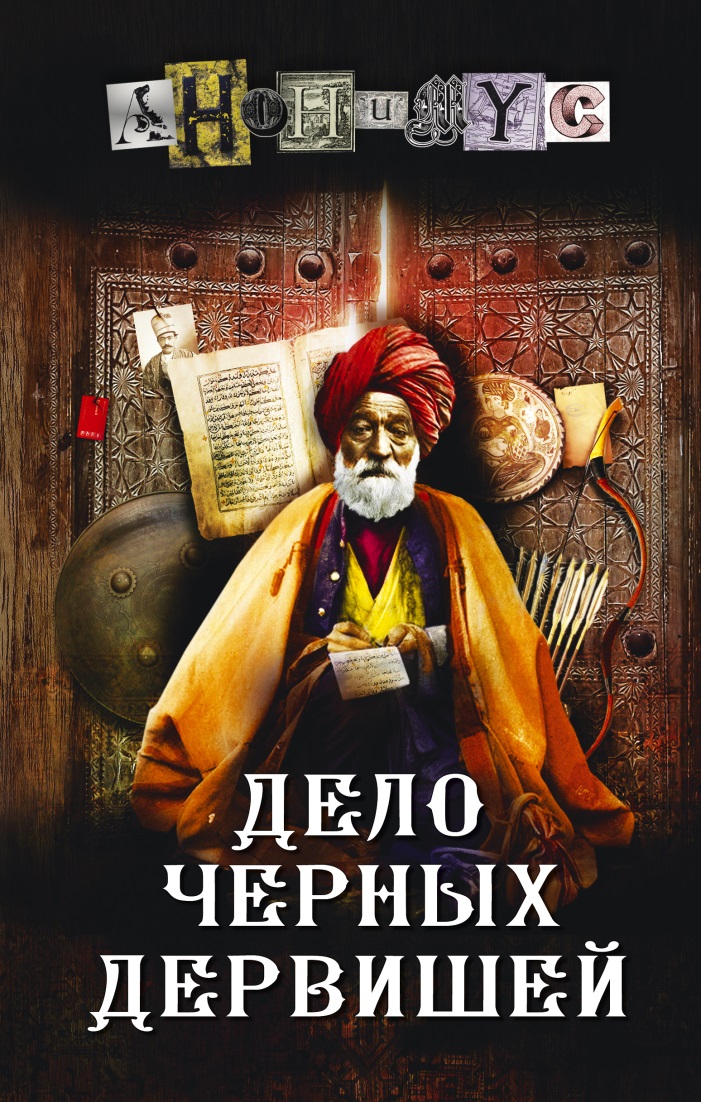 2018 год. Москва.
 Старший следователь Орест Волин расследует дело, связанное с пропажей ценной копии Корана Усмана. 
Дело осложняется убийством похитителя. Волин приходит к выводу, что на самом деле вор должен был украсть оригинальный Коран Усмана, который является мусульманской святыней и как раз в эти дни был привезён из Ташкента в Петербург.
1923 год. 
Очередной дневник детектива Загорского рассказывает о поездке сыщика в Ташкент. В это же время из специального вагона, следующего из Уфы, происходит кража знаменитой мусульманской святыни  Корана Усмана. 
Предполагается, что Коран Усмана содержит в себе некие апокрифические суры и аяты, данные свыше пророку Мухаммеду, но изъятые из окончательной версии священной книги в связи с их опасностью для правоверных. 
Если Коран Усмана попадёт в недобрые руки, это может разрушить весь мусульманский мир. Загорский и его верный помощник Ганцзалин берутся за дело...
Водолазкин, Евгений Германович.
Чагин [Текст] : роман / Евгений Водолазкин. - Москва : АСТ : Редакция Елены Шубиной, 2022. - 378, [2] с. - (Новая русская классика). 
ББК 84(2Рос=Рус)6
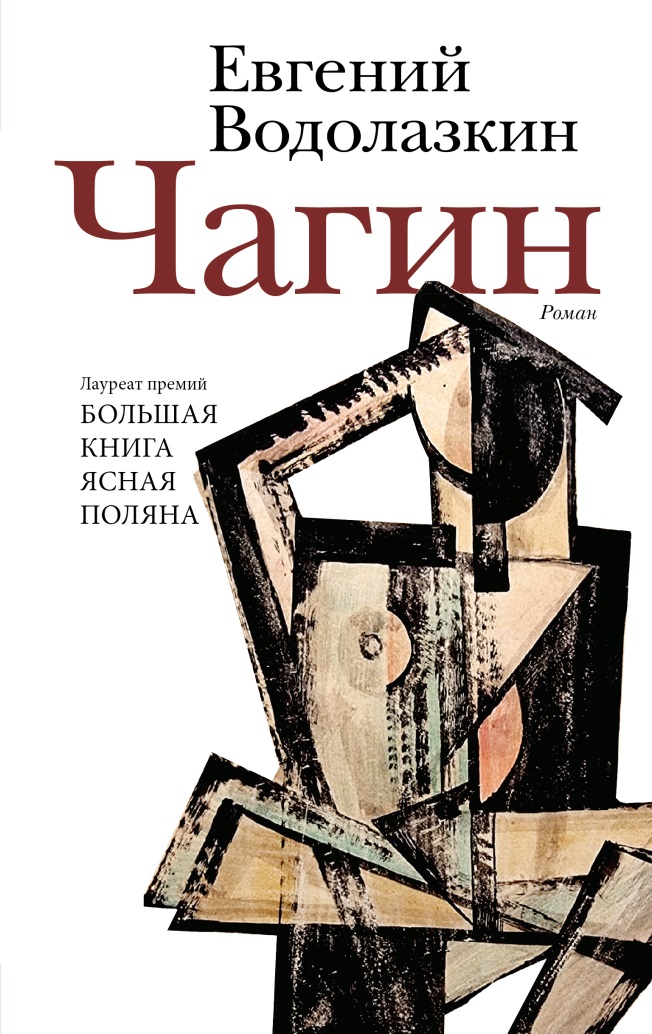 Исидор Чагин может запомнить текст любой сложности и хранить его в памяти как угодно долго. 
Феноменальные способности становятся для героя тяжким испытанием, ведь Чагин лишен простой человеческой радости — забывать. 
Всё, к чему он ни прикасается, становится для него в буквальном смысле незабываемым. Всякий великий дар — это нарушение гармонии. Памяти необходимо забвение, слову — молчание, а вымыслу — реальность. 
В жизни они сплетены так же туго, как трагическое и комическое в романах Евгения Водолазкина.
 Не является исключением и роман «Чагин». Среди его персонажей — Генрих Шлиман и Даниель Дефо, тайные агенты, архивисты и конферансье,
 а также особый авторский стиль — как и всегда, один из главных героев писателя.
Волчок, Ирина.
Наваждение [Текст] : роман / Ирина Волчок. - Москва : АСТ, 2023. - 315, [1] с. - (Главный приз).
ББК 84(2Рос=Рус)6
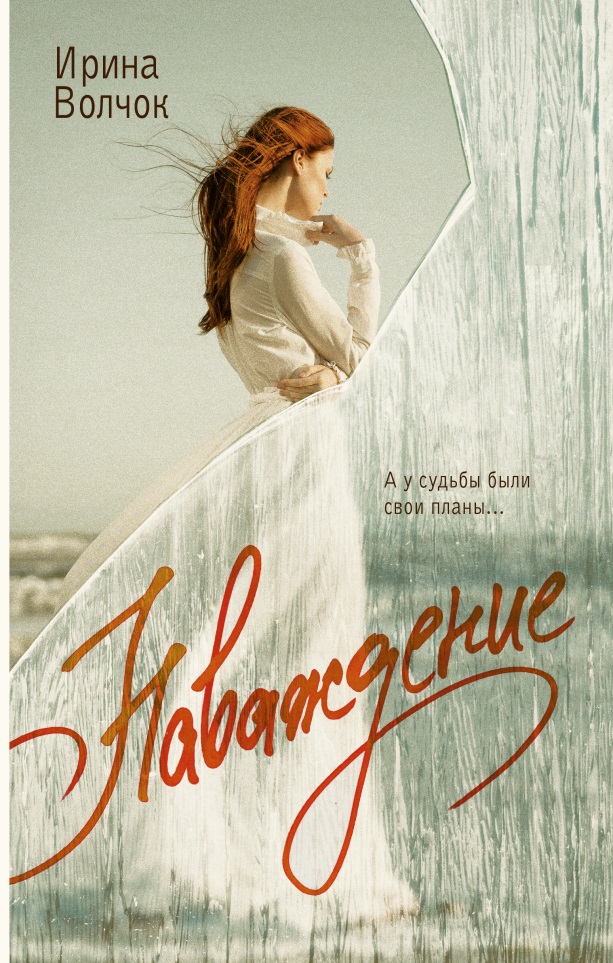 Первая работа, первый отпуск... 
Рите так повезло — путёвка в молодёжный дом отдыха!
 Сочи, море, солнце, ожидание счастья. И неожиданная встреча в первые же часы после приезда.
 Нет, она вовсе не была против мужского внимания, тем более такого симпатичного, такого интересного и загадочного парня. Конечно, ей не был нужен банальный курортный роман. 
Но их отношения оказались открытием, оглушающей, ослепляющей, сладостной любовью. 
Такая любовь — это на всю жизнь, потому что жизнь без неё не имеет смысла.
 Это судьба.
 А у судьбы были другие планы. 
Судьба ведь даже предостерегала Риту, даже посылала предупреждающие знаки.
Воронова, Мария Владимировна.
Вечный шах [Текст] : роман / Мария Воронова. - Москва : Эксмо, 2022. - 316, [1] с. - (Суд сердца. Романы Марии Вороновой).
ББК 84(2Рос=Рус)6
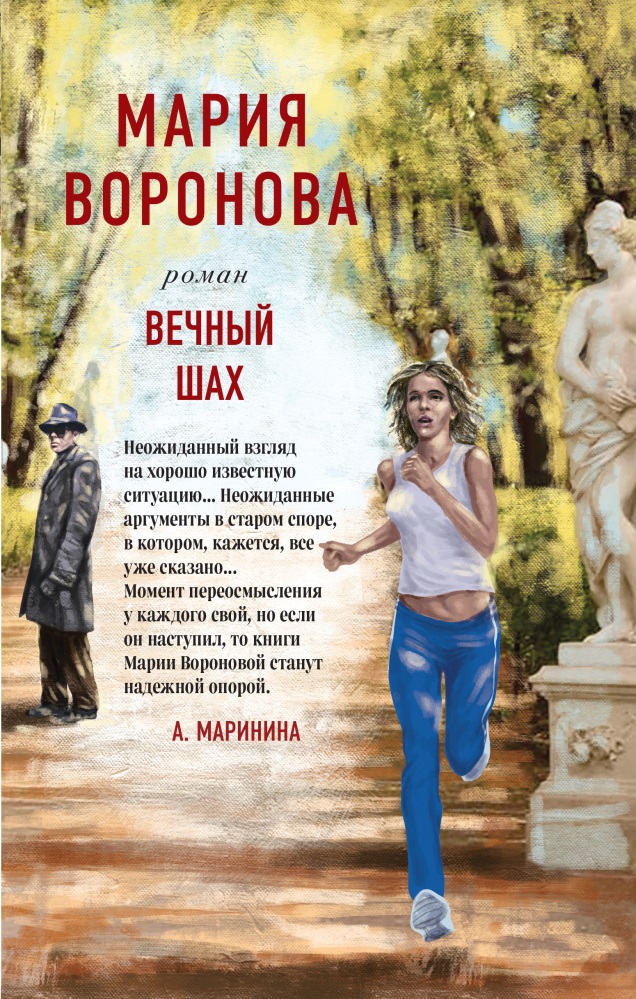 Судье Ирине Поляковой поручают простое, но громкое дело: известный общественный деятель Смульский по неосторожности убил преследовавшую его поклонницу. Он пытался спасти девушку, а когда это не удалось, явился с повинной. Судья склонна назначить самое мягкое наказание, ведь девушка запугивала семью Смульского, подсылала к его жене и дочери бандитов... 
Но верная помощница Ирины Гортензия Андреевна видит в этом деле второе дно, а Ирина привыкла доверять интуиции старой учительницы.
Дашевская, Анна.
Кастрюлька с неприятностями [Текст] : роман / Анна Дашевская. - Москва : АСТ, 2023. - 286, [1] с. - (Магия викторианского детектива). 
ББК 84(2Рос=Рус)6
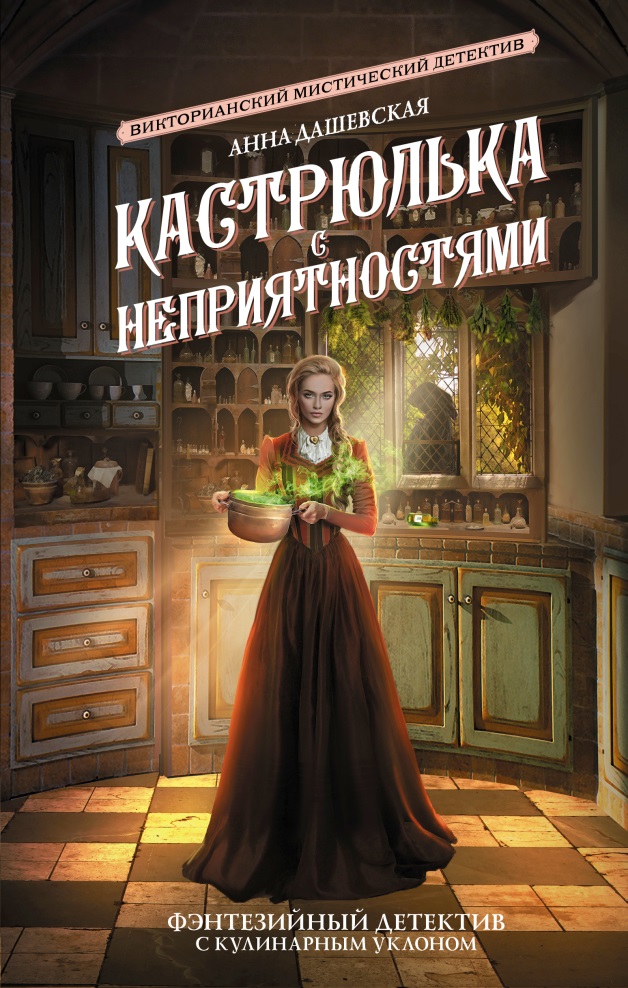 У Лизы фон Бекк необычная профессия: она специалист по запахам. 
Лиза живет спокойно и скромно, подбирает пряности для блюд в ресторане «Олений рог», что в Верхнем городе Люнденвика, и ведет дневник.
Вот только почему-то в дневнике скромной воспитанницы монастырской школы однажды появляется запись об отравленном бульоне.
 Дальше — больше: она нанимает на работу привидение и получает приглашение на королевский бал, ее похищают загадочные злодеи и оставляют в заколдованном районе города...
Необычные нити вплетаются в полотно этой истории, и, уж конечно, не обойдется здесь без магии.
 И без любви...
Ермолович, Елена.
Золото и сталь [Текст] : роман / Елена Ермолович. - Москва : АСТ, 2022. - 318, [1] с. 
ББК 84(2Рос=Рус)6
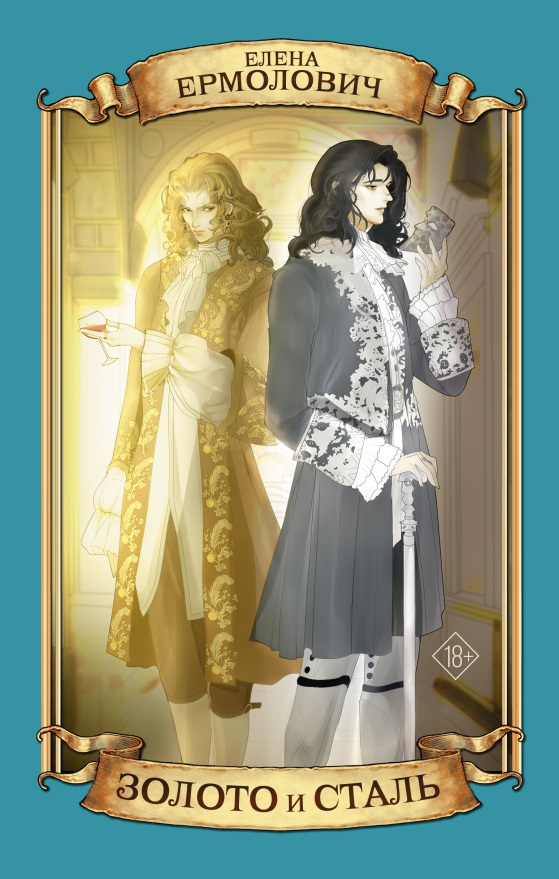 «И в каком столетии ни живи, никуда не денешься от любви». 
А уж тем более, если это столетие дворцовых переворотов! 
На гребне волны грандиозных интриг и свершений галантного ХVIII века возносятся два великолепных царедворца.
 Неожиданно для себя самого на вершине оказывается Иоганн Бюрен, в дальнейшем вошедший в историю как мрачный злодей Бирон, фаворит императрицы.
 И Рене Лёвенвольд, авантюрист, темный человек в ореоле скандальных слухов, любимец двух русских цариц и множества принцесс. 
Оба добились многого. 
Однако любые деньги, любая слава, даже сама жизнь — ничто, когда два урагана сталкиваются в многолетней любовной интриге...И начинается поединок между золотом и сталью!
Ермолович, Елена.
Ртуть и золото [Текст] : роман / Елена Ермолович. - Москва : АСТ, 2022. - 318, [1] с. 
ББК 84(2Рос=Рус)6
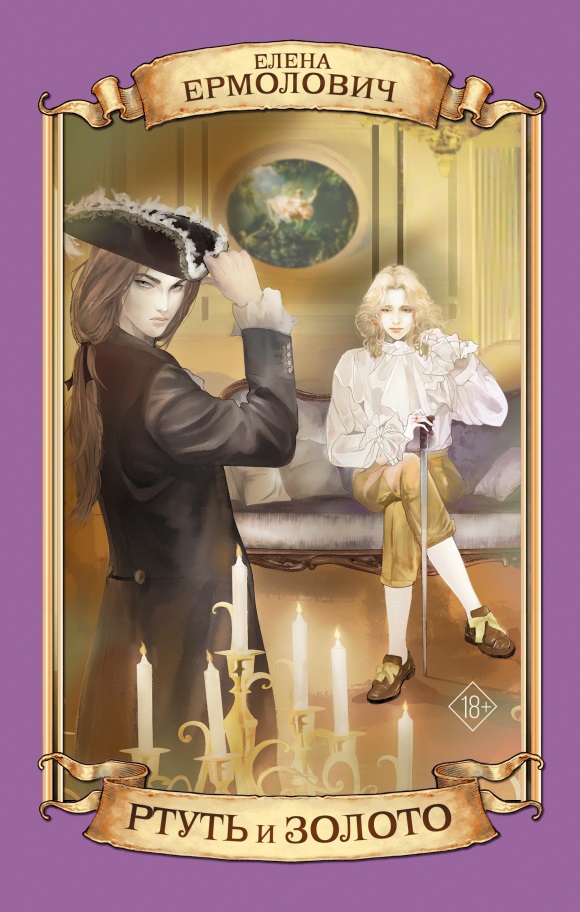 Лекарь Яков Ван Геделе прибывает в Москву, только что пережившую избрание новой императрицы.
 Потеряв своего покровителя, шпиона, отравленного ядом, Яков бежит в Москву от дурной репутации — в Кенигсберге и Польше молва обвиняла в смерти патрона именно его.
 В Москве, где никто его не знает, Яков мечтает устроиться личным хирургом к какому-нибудь в меру болезненному придворному интригану. 
Во время своей московской медицинской практики Яков наблюдает изнанку парадной столичной жизни и в необычном ракурсе видит светских львов и львиц. Среди них — пара императорских фаворитов, составляющих с императрицей безумный любовный треугольник, Бюрен и Левенвольд, герои романа «Золото и сталь»...
Мартова, Людмила.
След на весеннем снегу [Текст] : роман / Людмила Мартова. - Москва : Эксмо, 2023. - 316, [1] с. - (Желание женщины).
ББК 84(2Рос=Рус)6
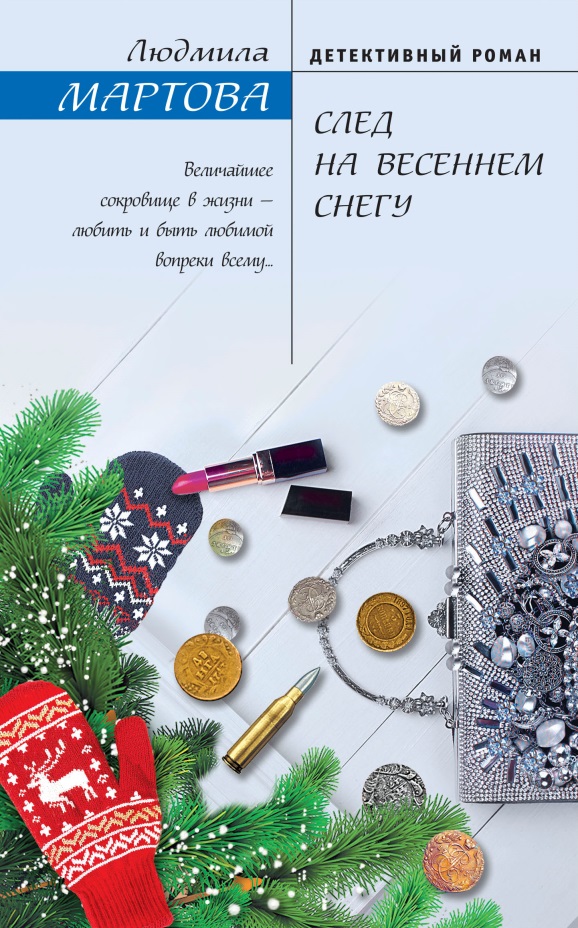 Главная героиня нового романа Людмилы Мартовой «След на весеннем снегу», преподавательница английского Мила — обычная женщина, которая мечтает о простом житейском счастье, хочет любить и быть любимой.
 Но на пути к нему она попадает в непростую историю:
 ей предстоит помочь детям и расследовать убийство. 
А в результате — найти свою любовь...
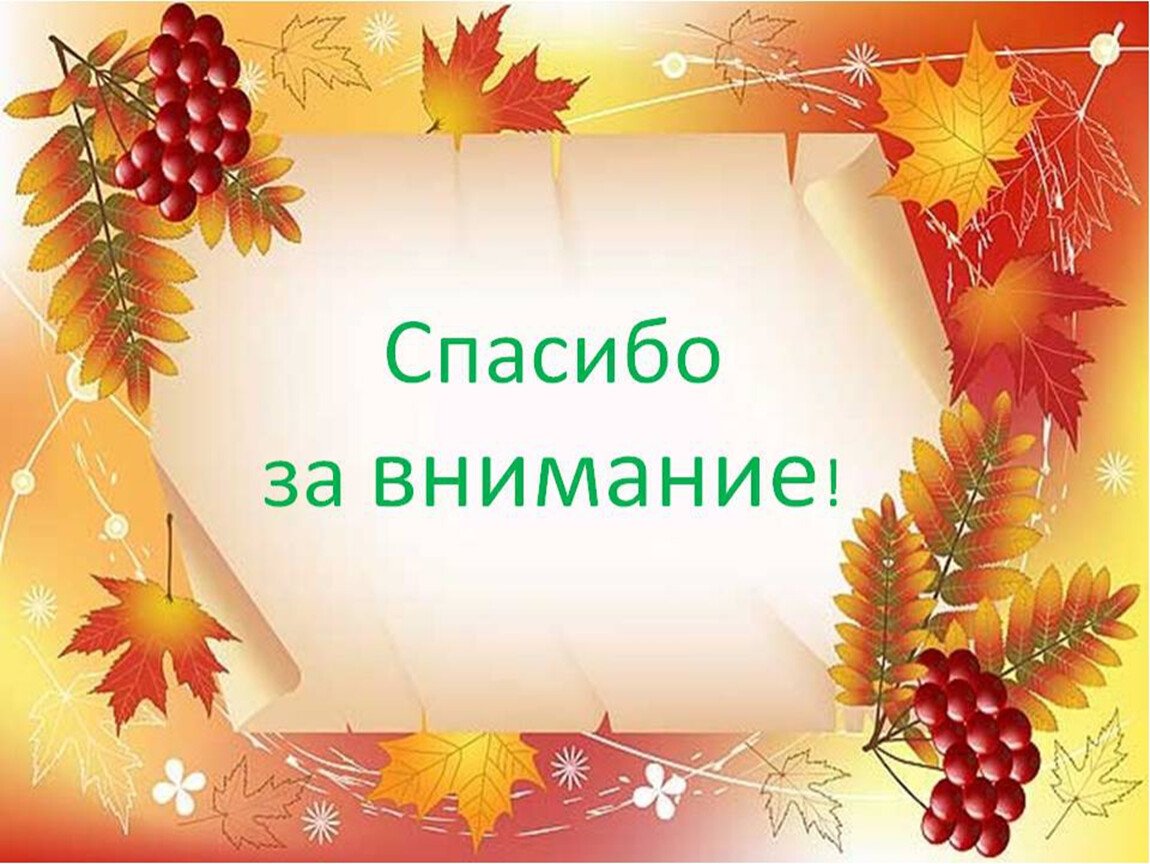